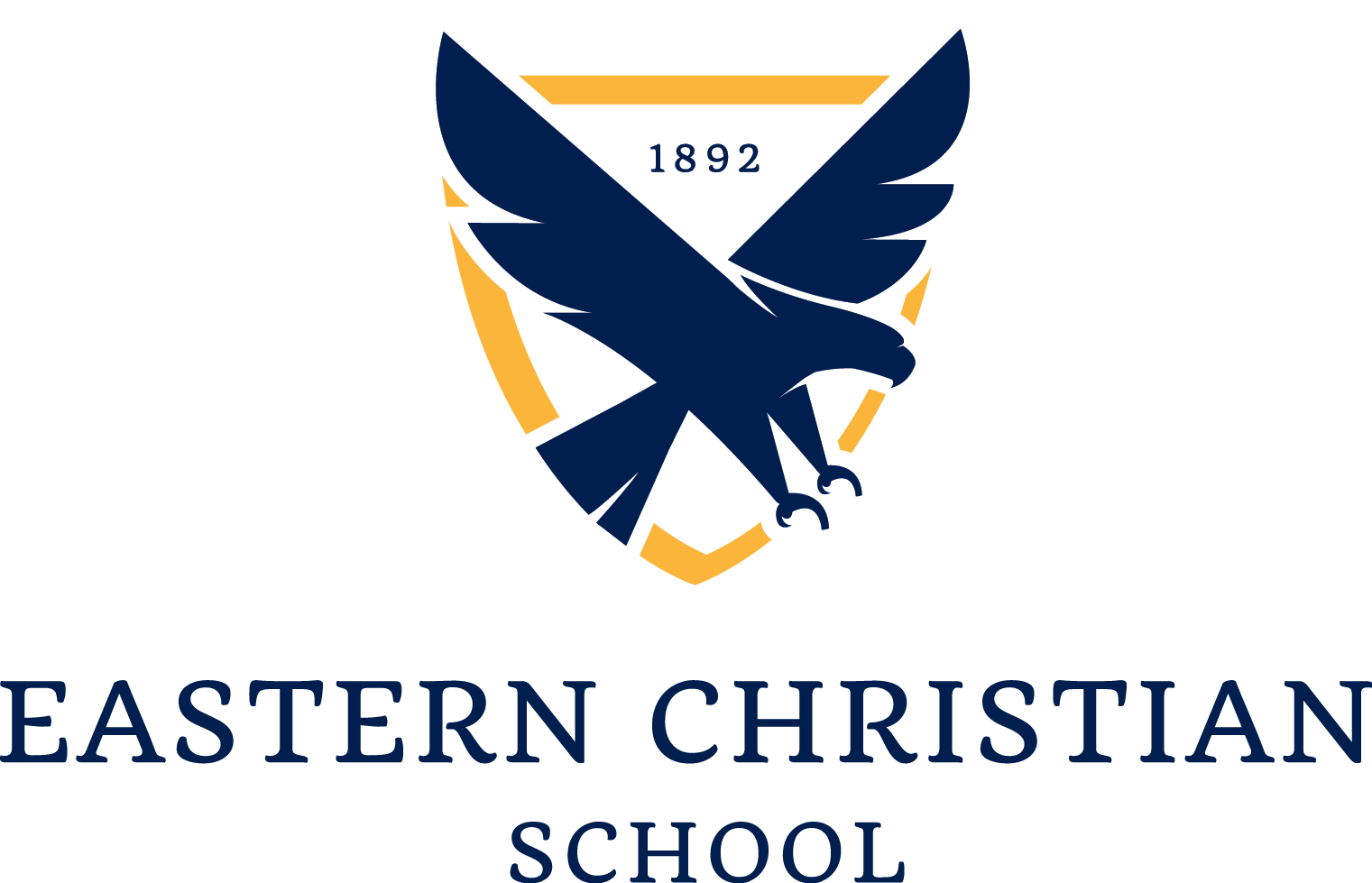 국제학생 프로그램
뉴욕 메트로폴리탄 지역
You are welcome at Eastern Christian School!
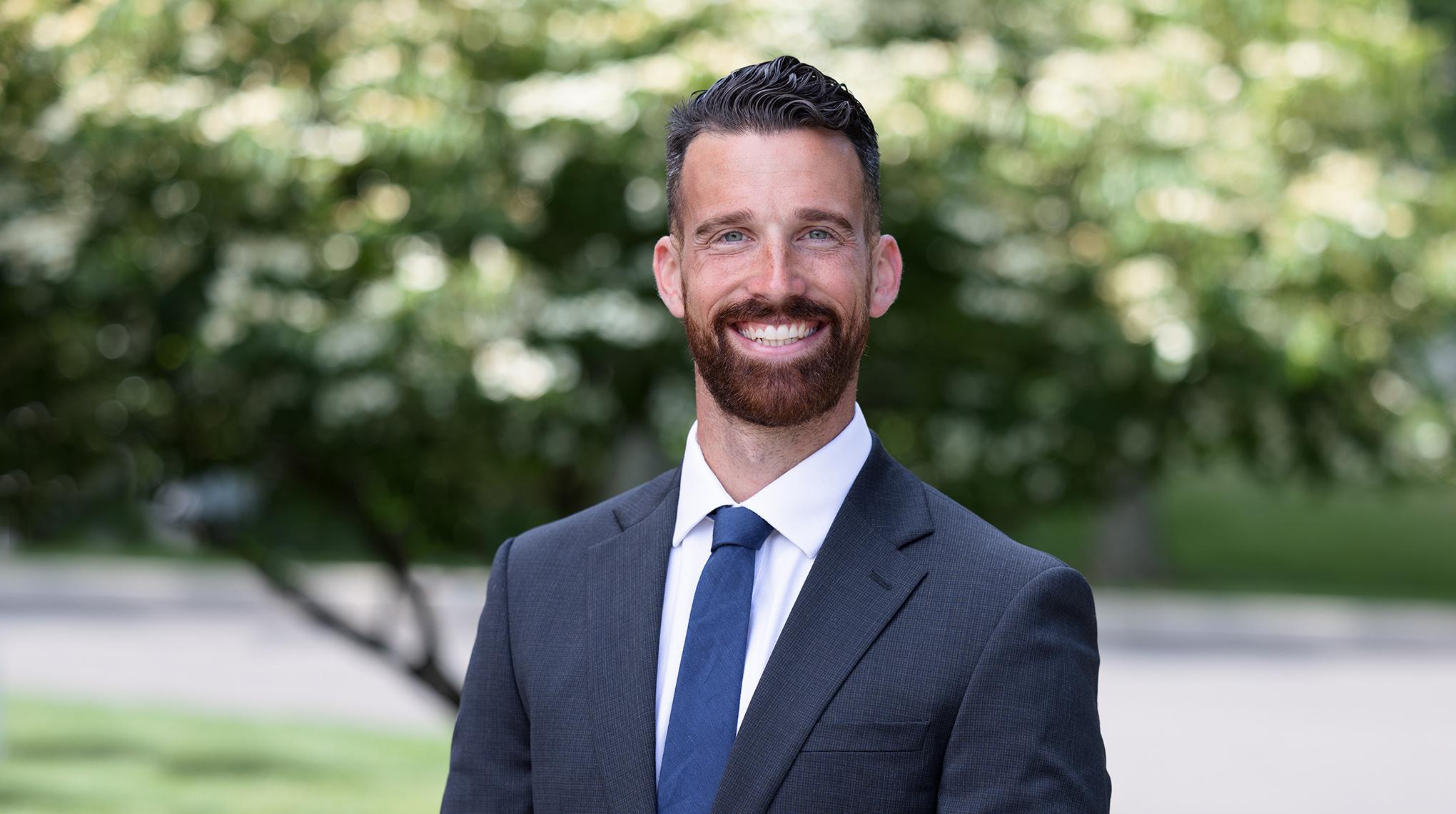 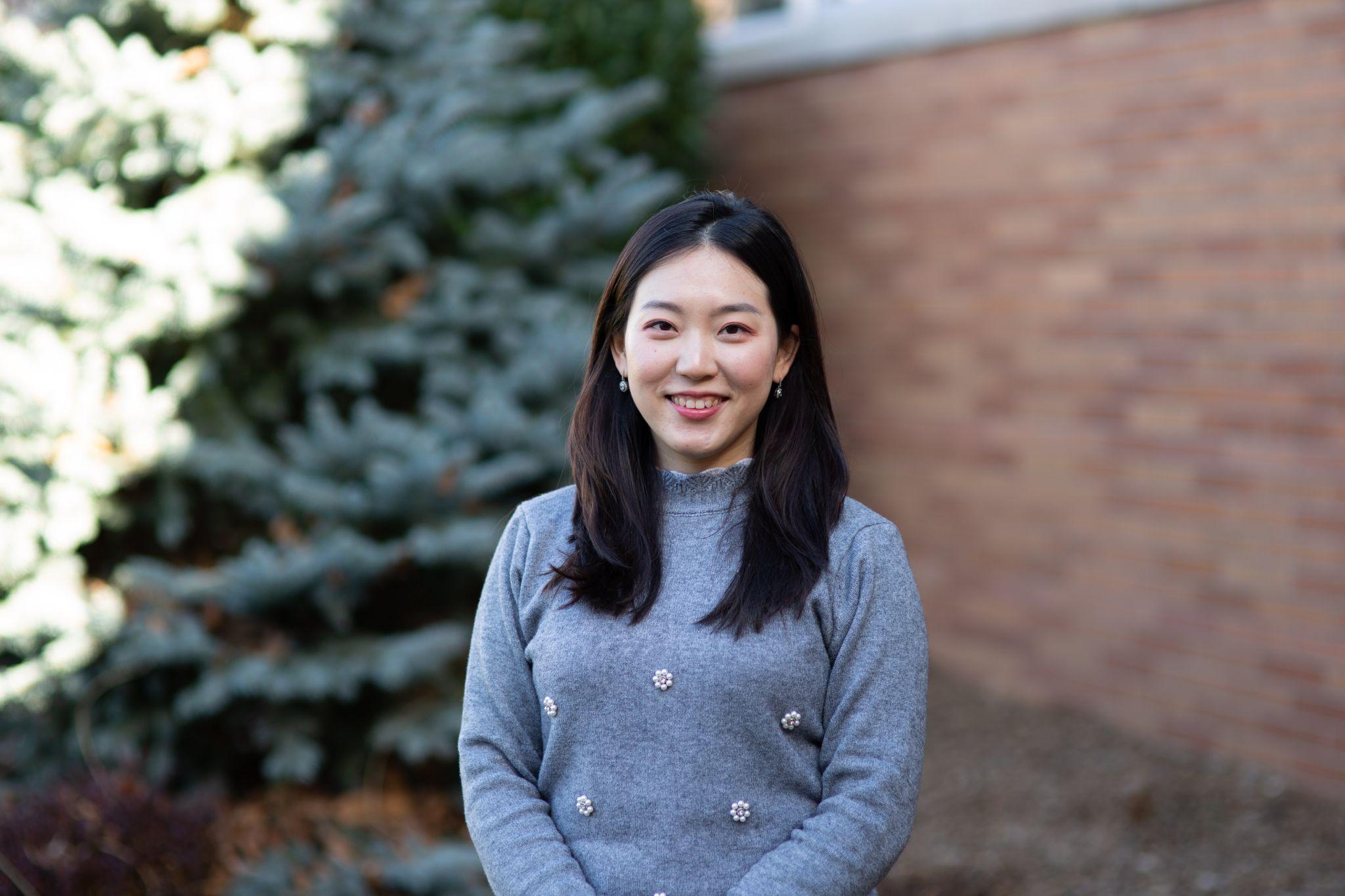 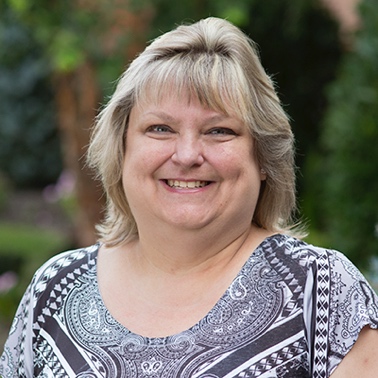 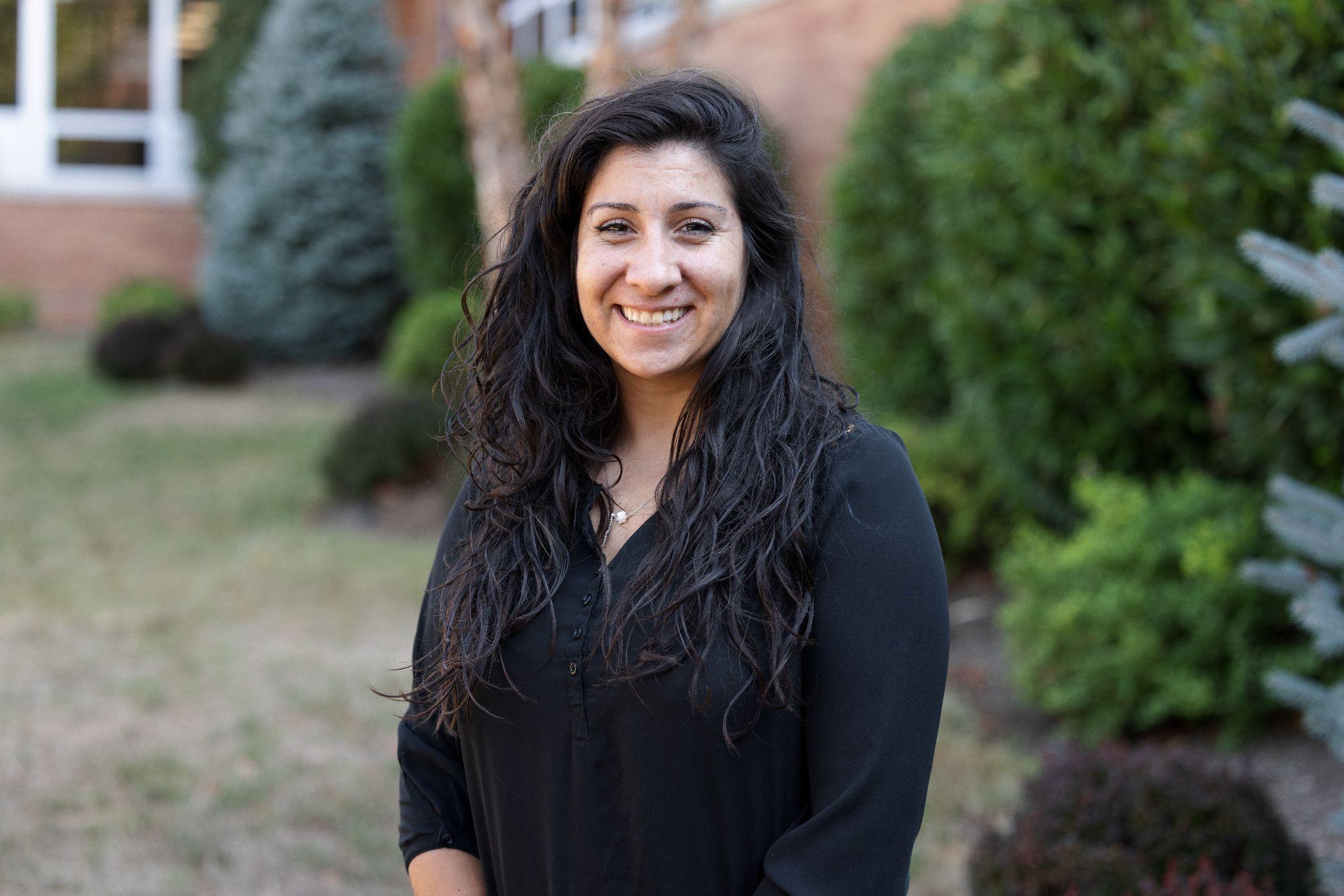 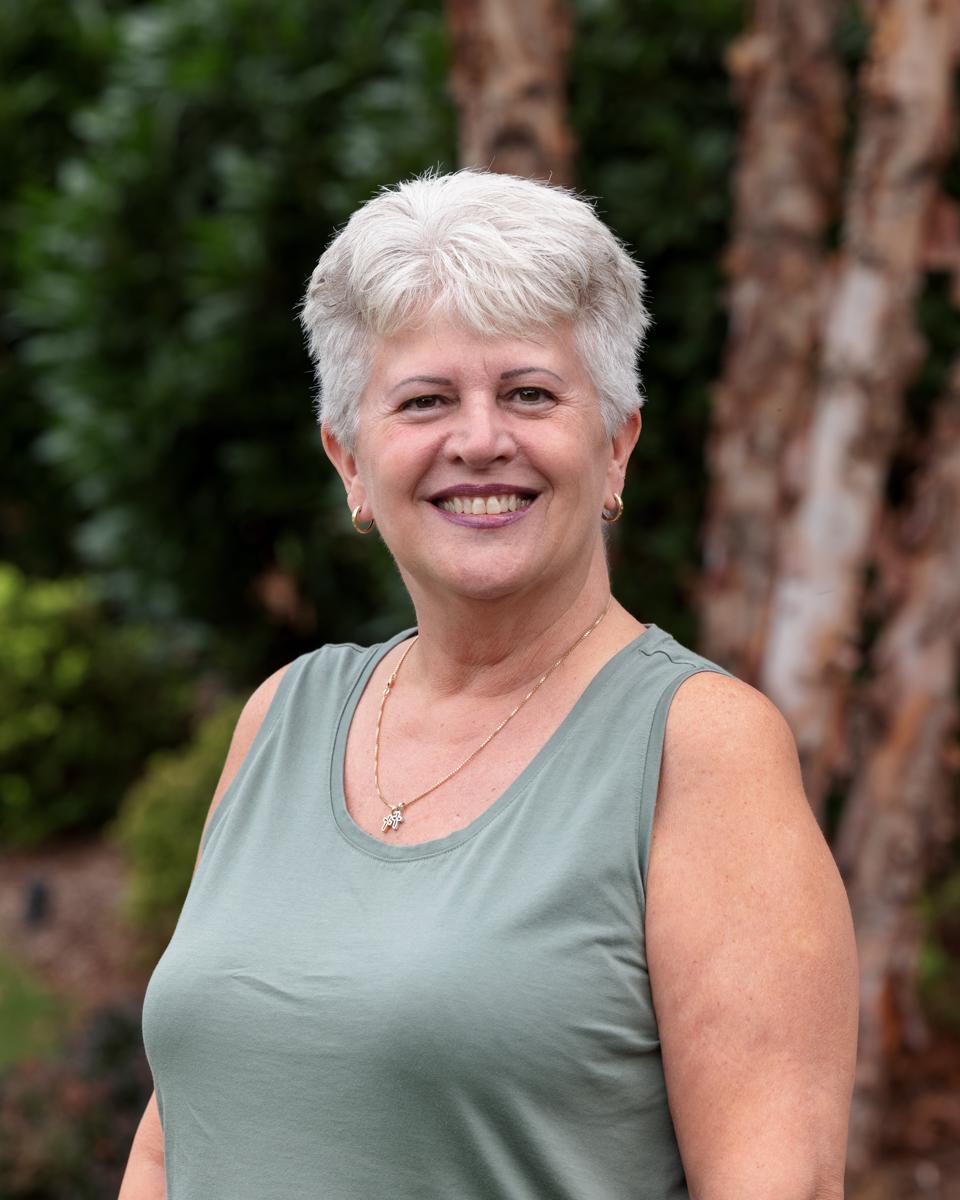 Ji Sung Rhyu
국제 학생 담당자
Sharon De Marco
중학교 ESL 선생님
Sandra De Marco
홈스테이 담당자
Cynthia Adair
고등학교 ESL 선생님
Daniel Cirone
고등학교 교장
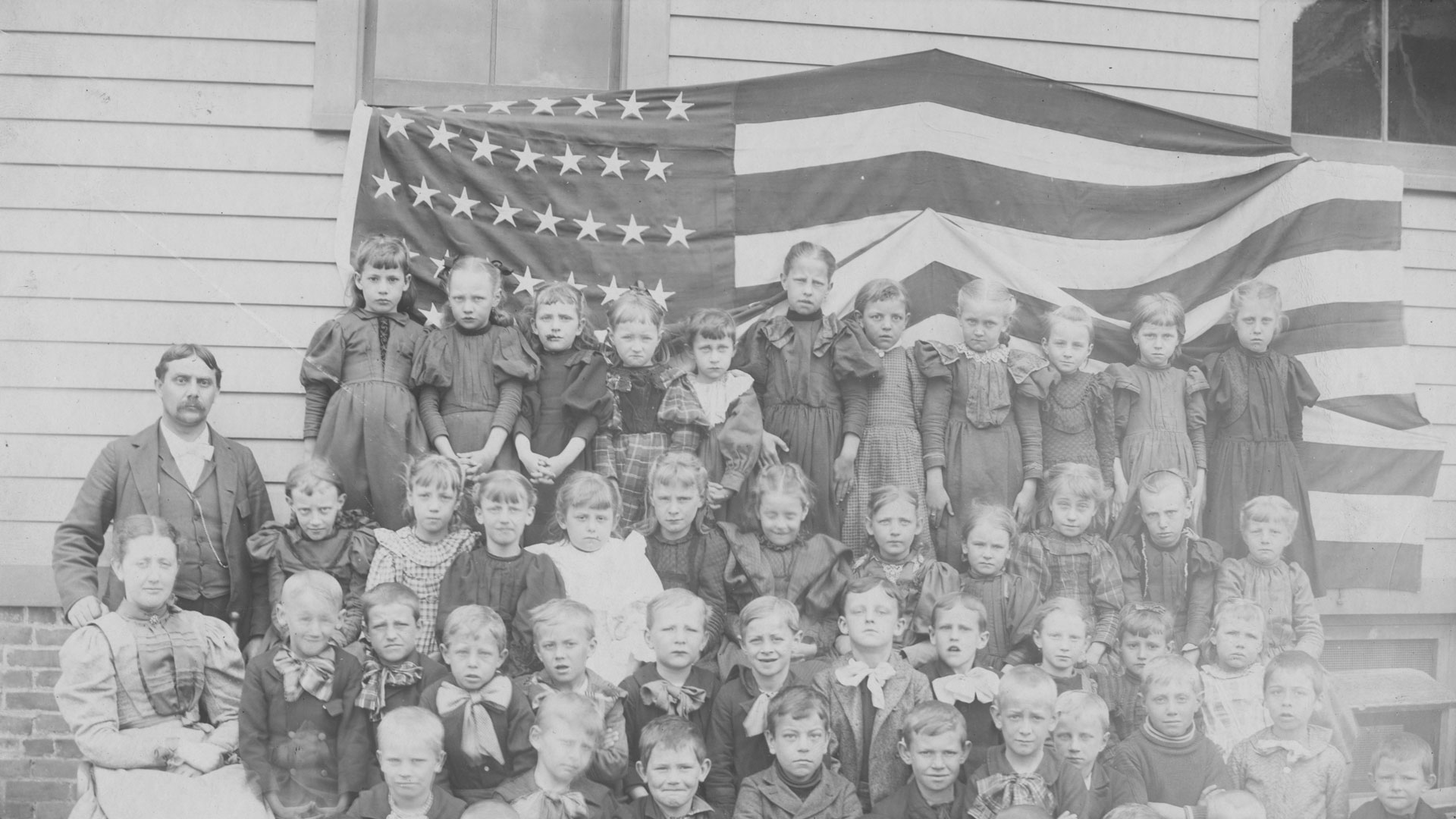 학교의 역사 – 1892년도 개교
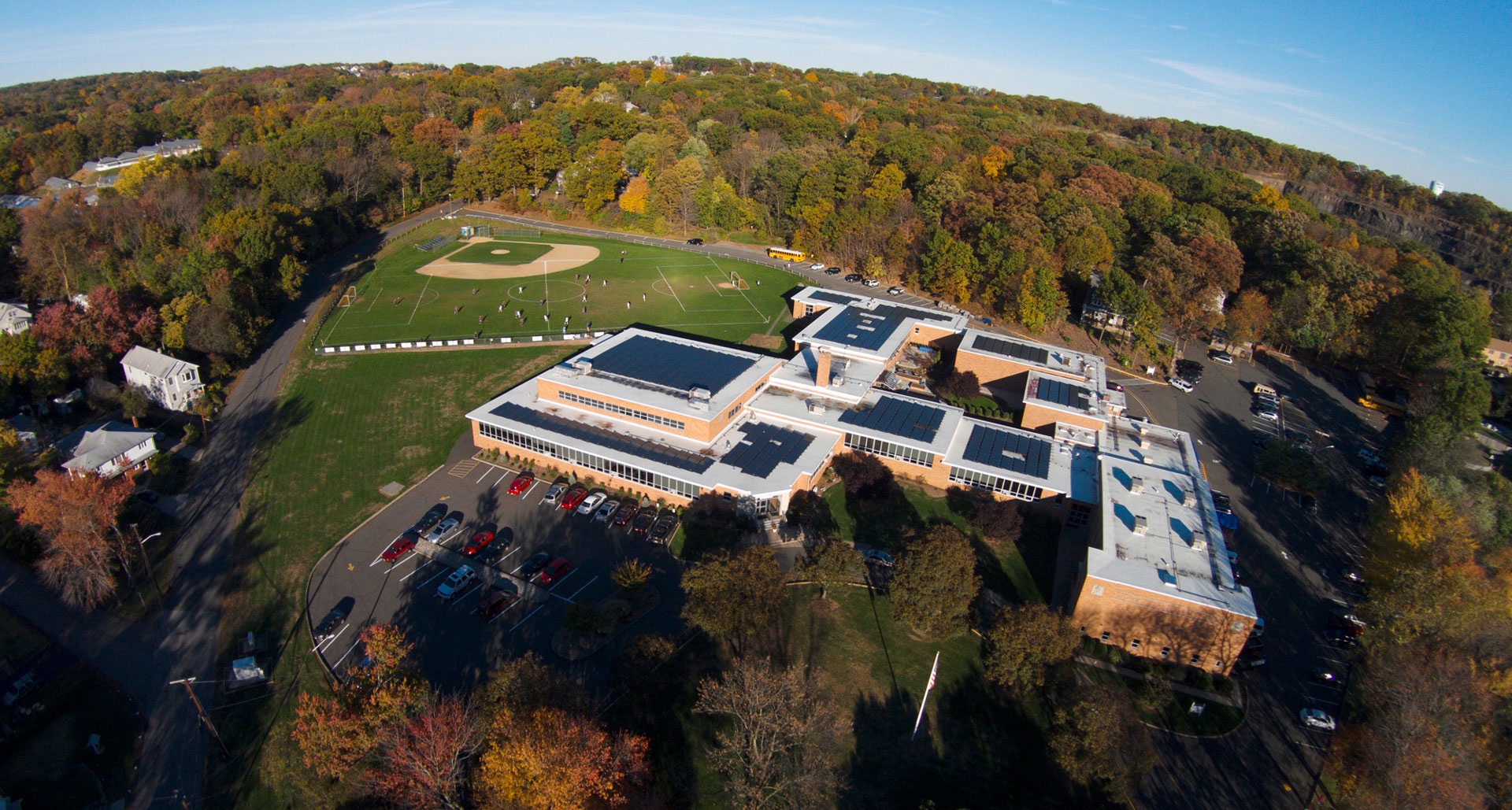 130 주년을 기념하며
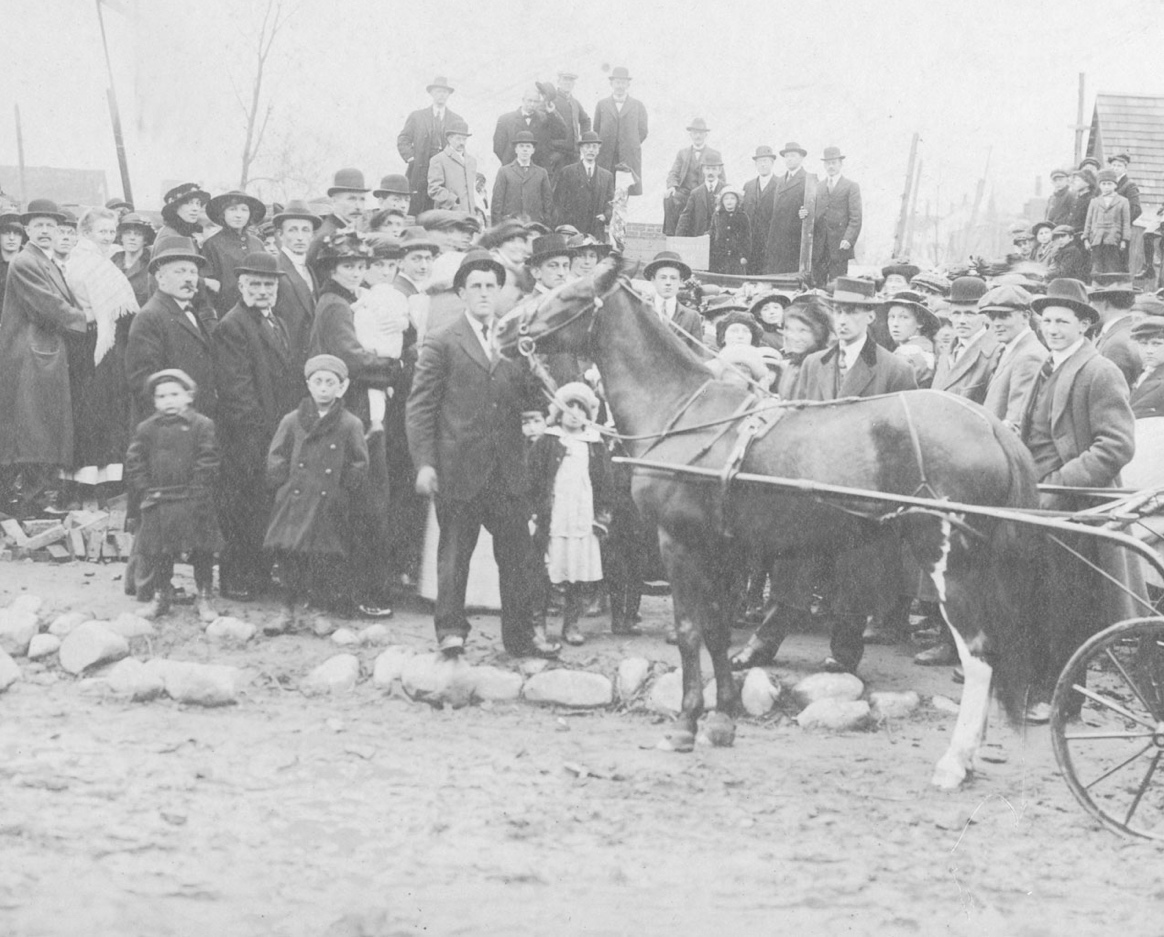 자녀들에게 기독교 가치관을 가르치는 교육을 원했던 네덜란드 이민자들이 설립한 학교입니다. 
뉴욕 메트로폴리탄 지역에서 가장 오래되고 규모가 큰 기독교 학교입니다.
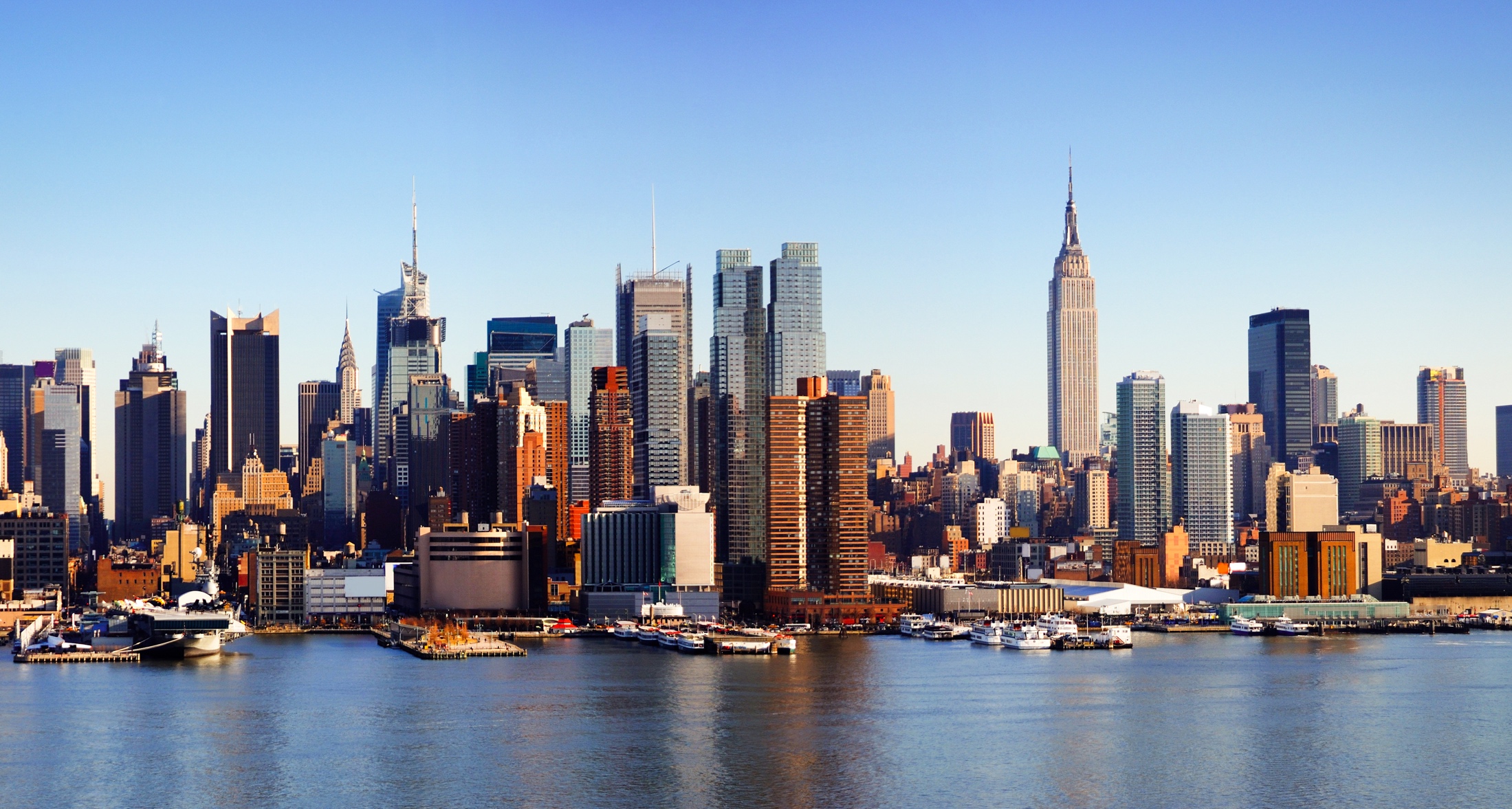 뉴욕 메트로폴리탄 지역에 위치한 장점
뉴욕시티에서 19 km

필라델피아에서 2시간 거리

보스톤에서 4시간 거리

워싱턴DC에서 4시간 거리
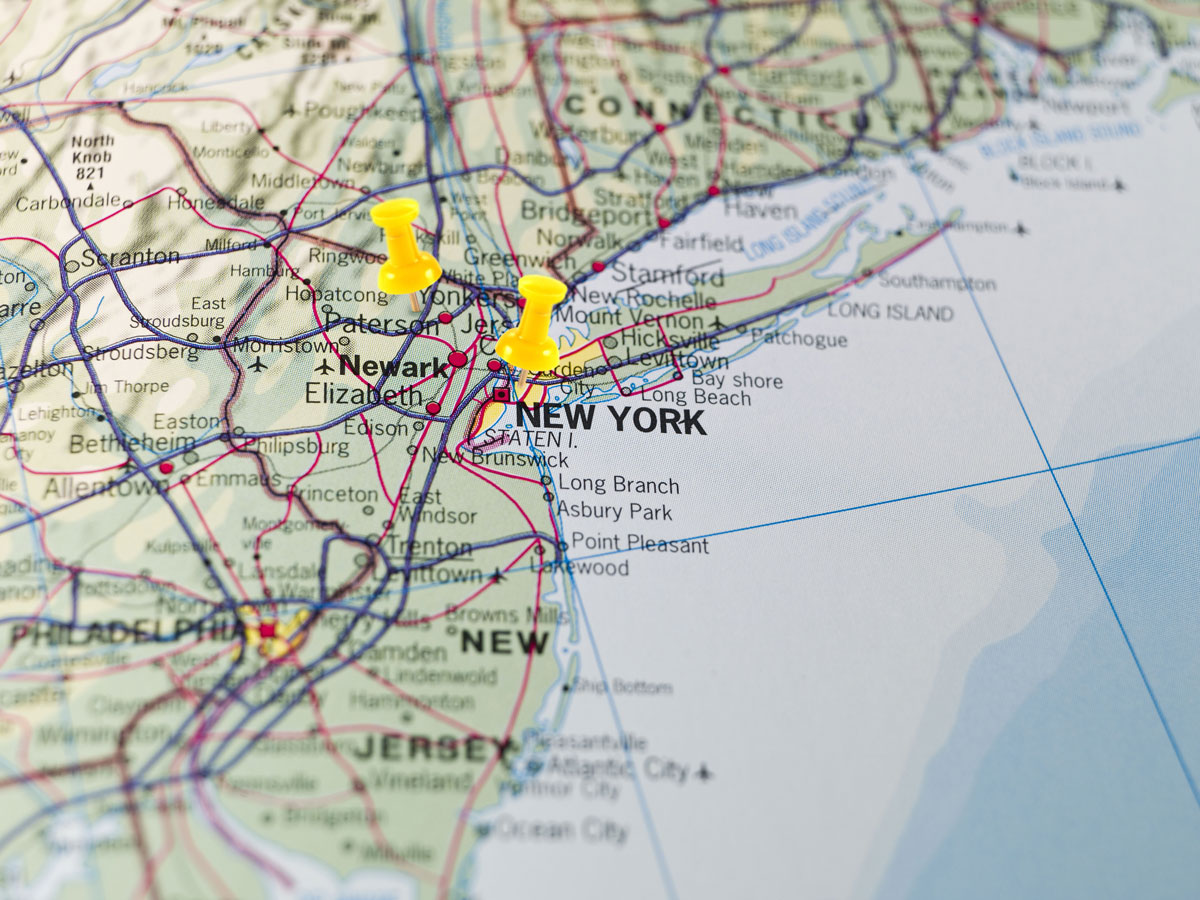 이스턴 크리스찬 학교 개요
3개의 타운에 3개의 캠퍼스 위치
3-18세의 학생들 900명 재학중 
1983년도부터 지속적으로 국제학생들 재학중
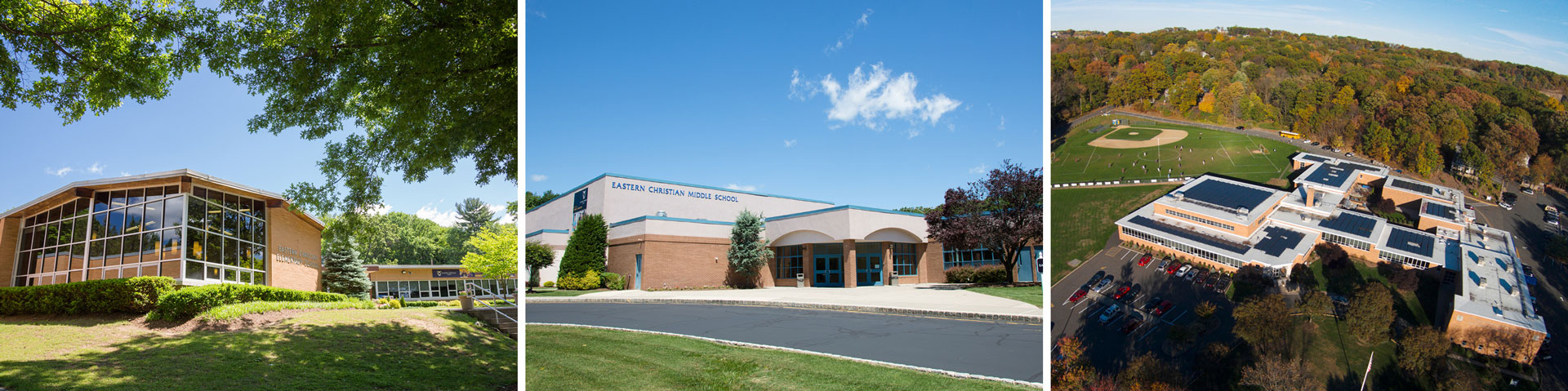 학생들을 위해 잘 갖추어진 시설
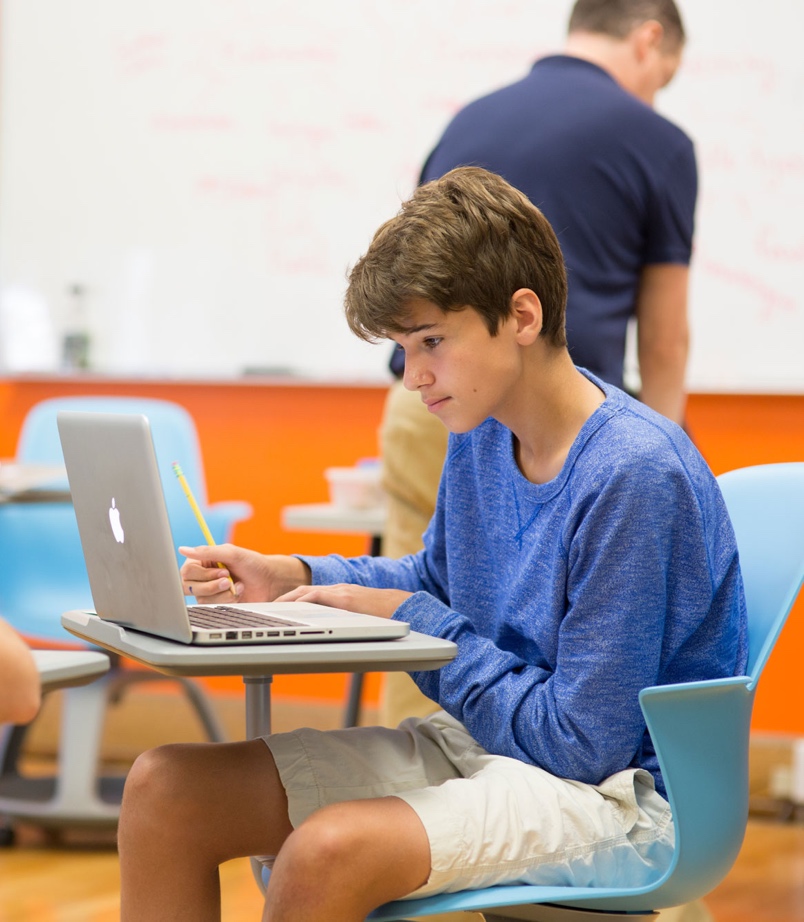 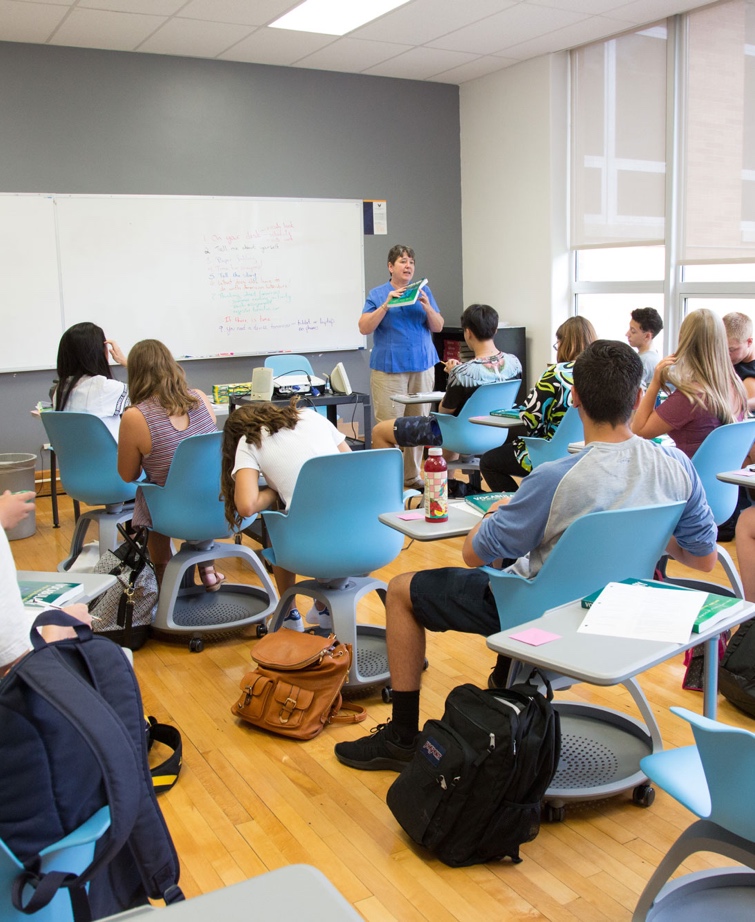 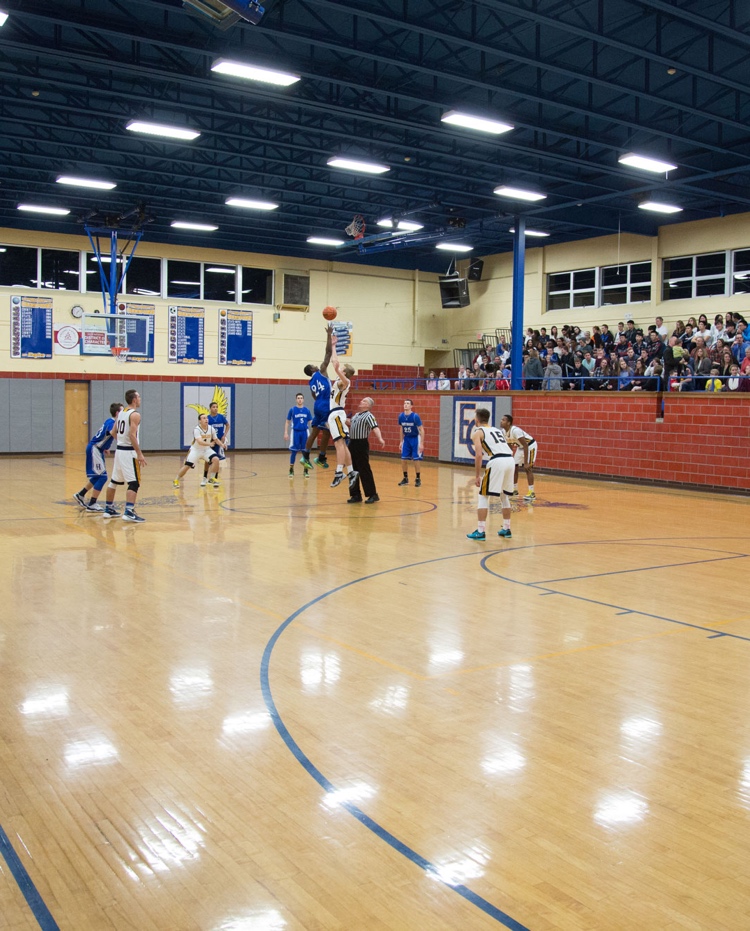 운동장과 체육관
테크놀로지 통합 수업
최신식 교실
안전하고 보안이 훌륭한 캠퍼스
전략적으로 배치되어진 CCTV
카드를 이용하는 학교현관
안전 보안 디렉터
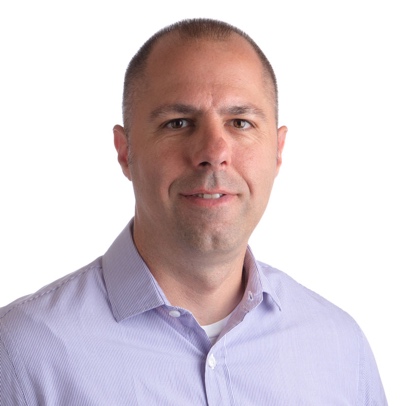 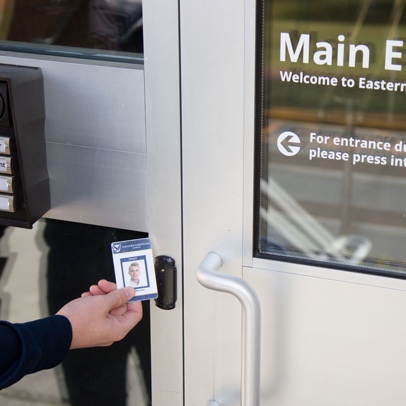 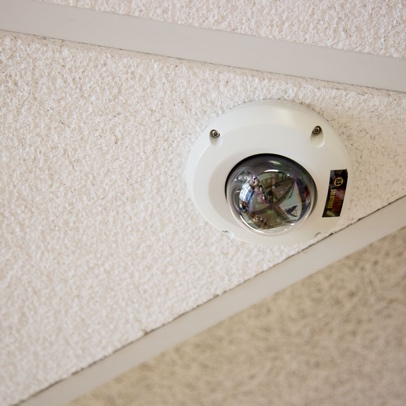 제프 밧바일
Jeff Botbyl
운영 및 보안 디렉터
모든 학생들은 아이디 카드를 받습니다
모든 캠퍼스의 다양한 곳에 위치되어져 있습니다
전국적으로 인정받는 학교
전국 인성교육 특성 학교
뉴저지 중소기업상 수상
50대 명문 기독교학교
공식 인증 받은 학교
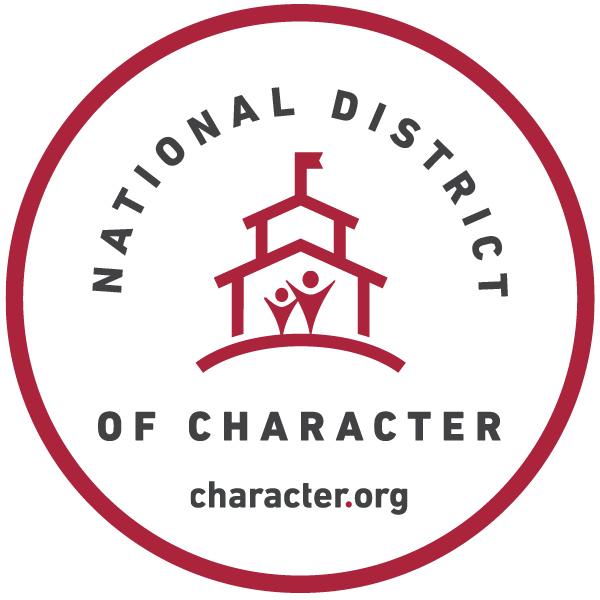 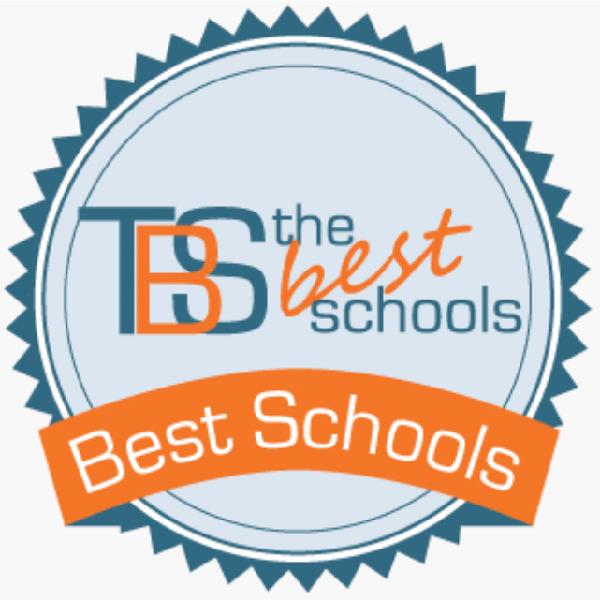 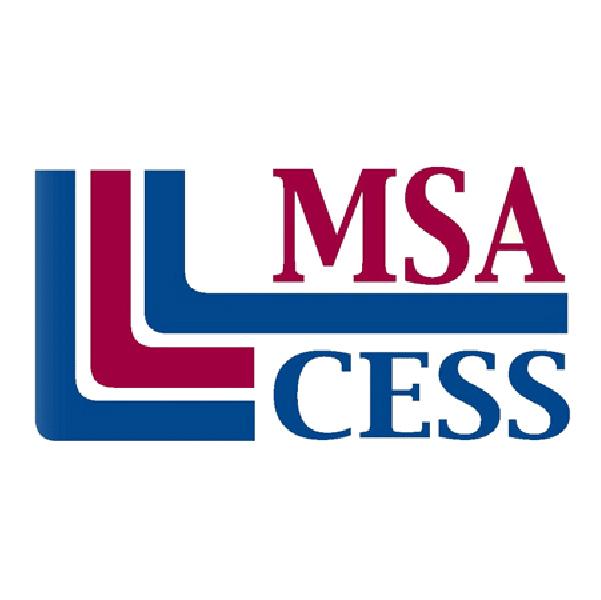 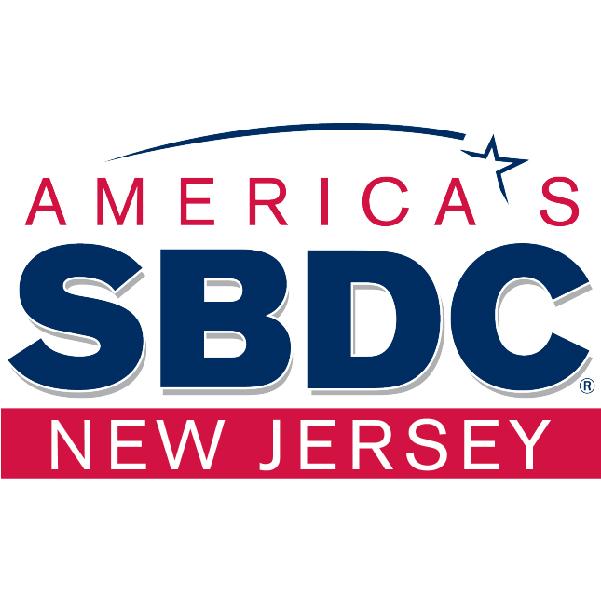 전국에서 뽑힌 
3개의 학교에 포함
America’s Small Business Development Centers에서 선정
Middle States에서 인증
TheBestSchools.org에서 50대 명문 기독교학교로 선정
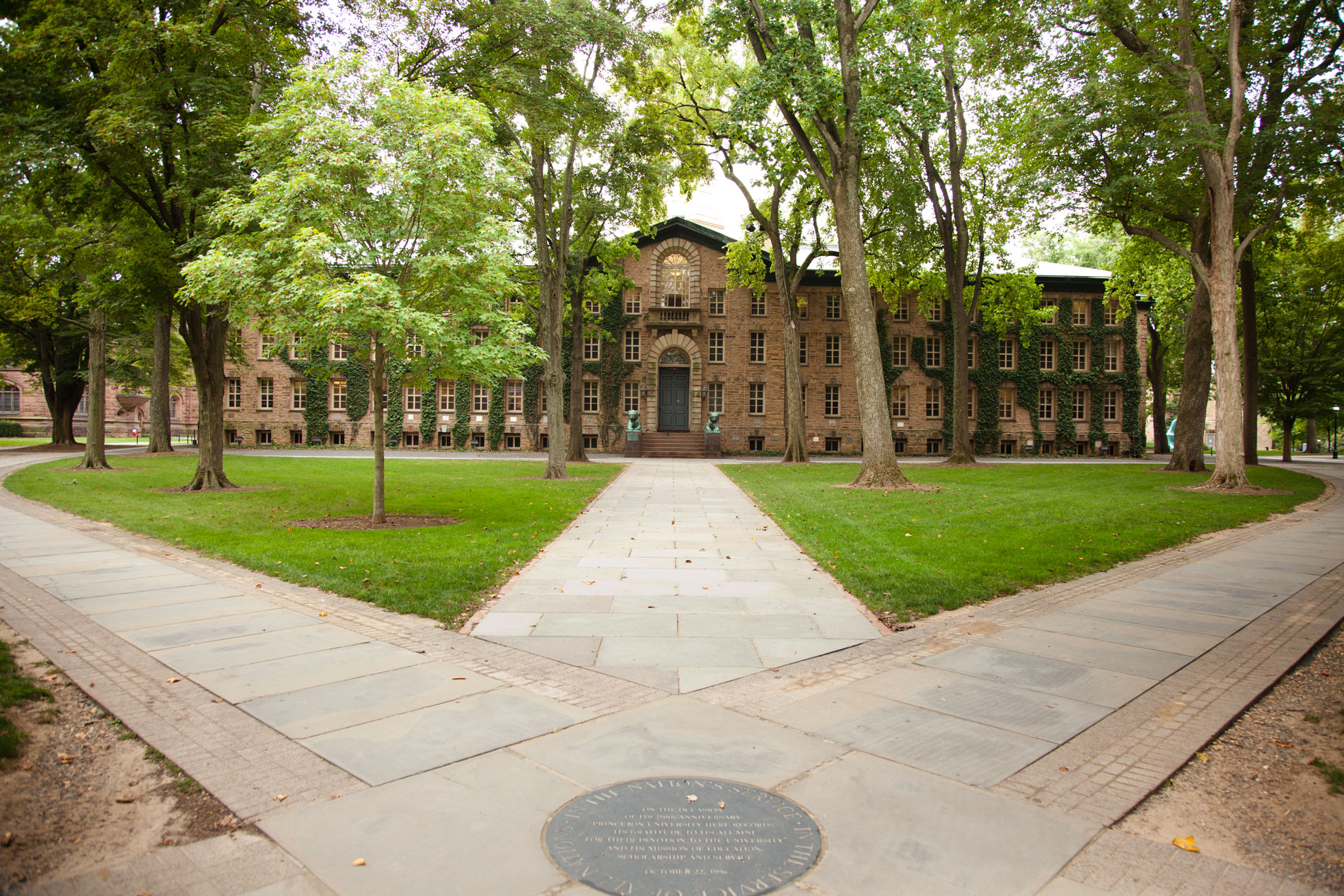 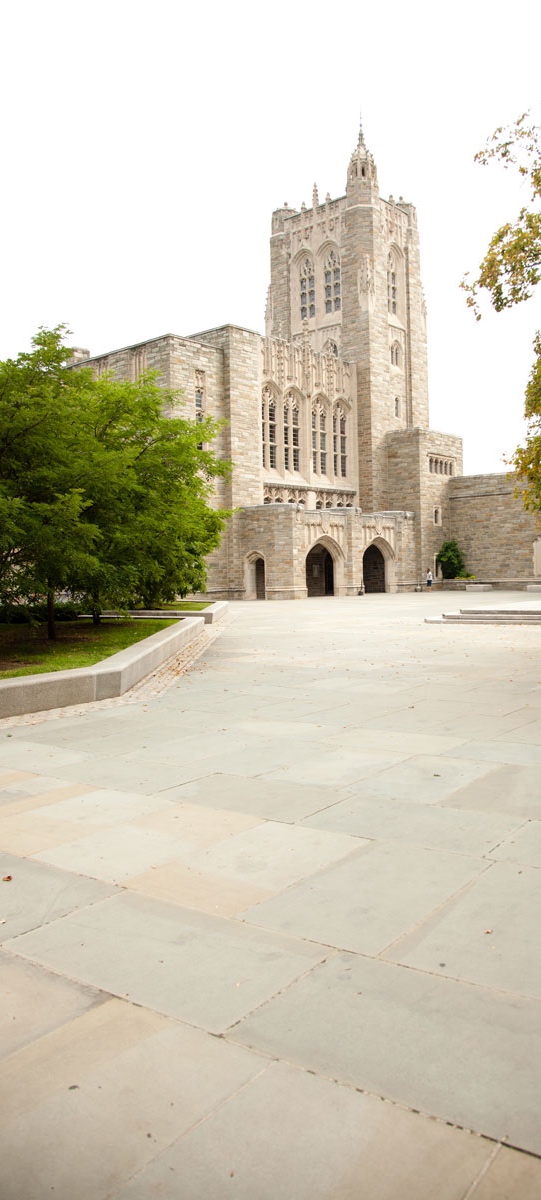 대학 진학 현황
American
Bentley
Boston College
California Institute Calvin
Clemson
Colgate
Columbia
Cornell
Drexel
Duke
Fordham
George Washington
Georgia Institute of Technology
Gordon
Lehigh
New York
Ohio State
Penn State
Princeton
Rutgers
San Diego State
Smith
Stevens Institute of Technology
University of California at Berkeley/Los Angeles
University of Pennsylvania
Vassar
Wheaton
Yale
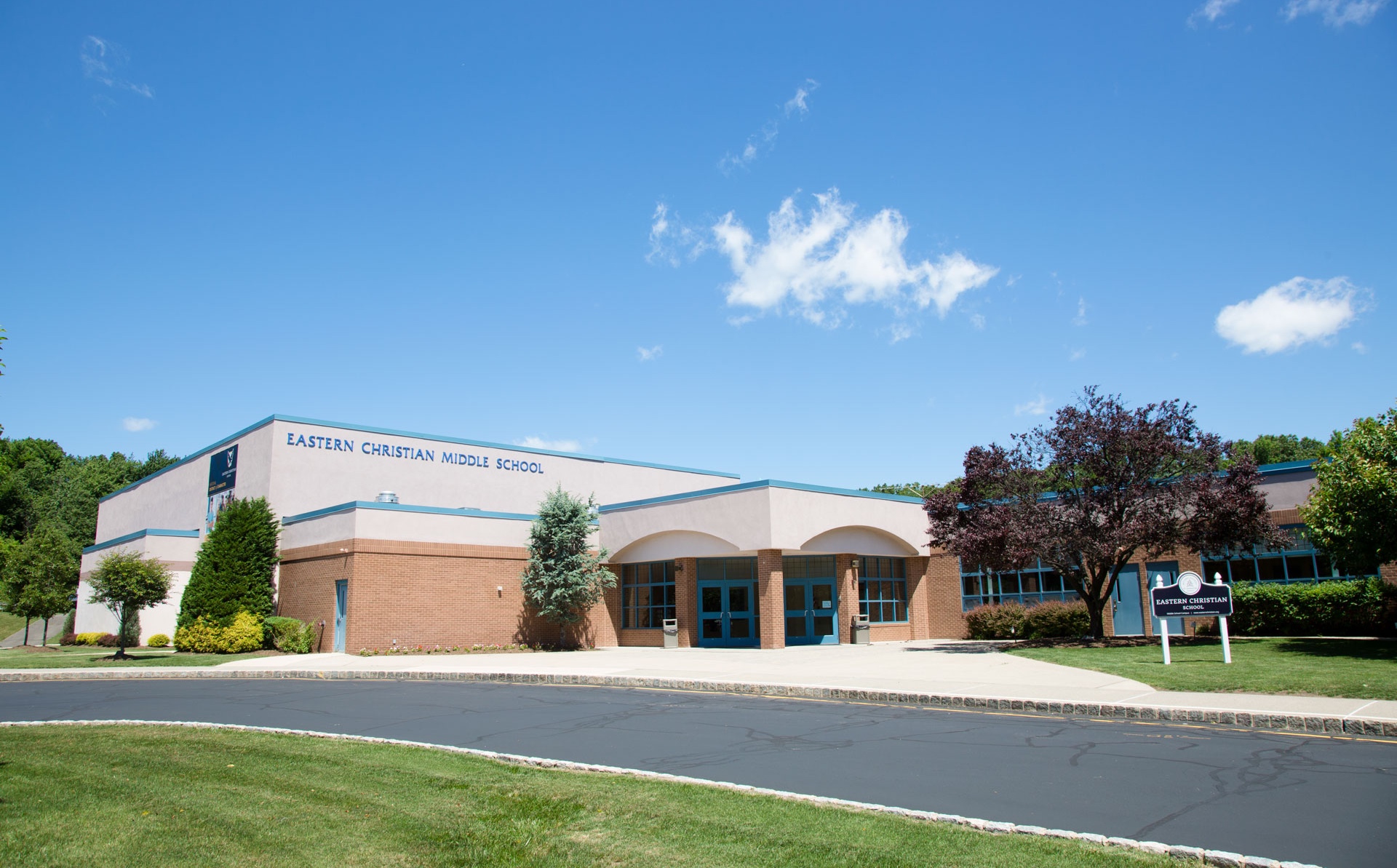 이스턴 크리스찬 중학교
11:1
학생 – 교사 비율
뉴저지 와이코프 (Wyckoff, NJ) 에 위치 

250 명의 재학생
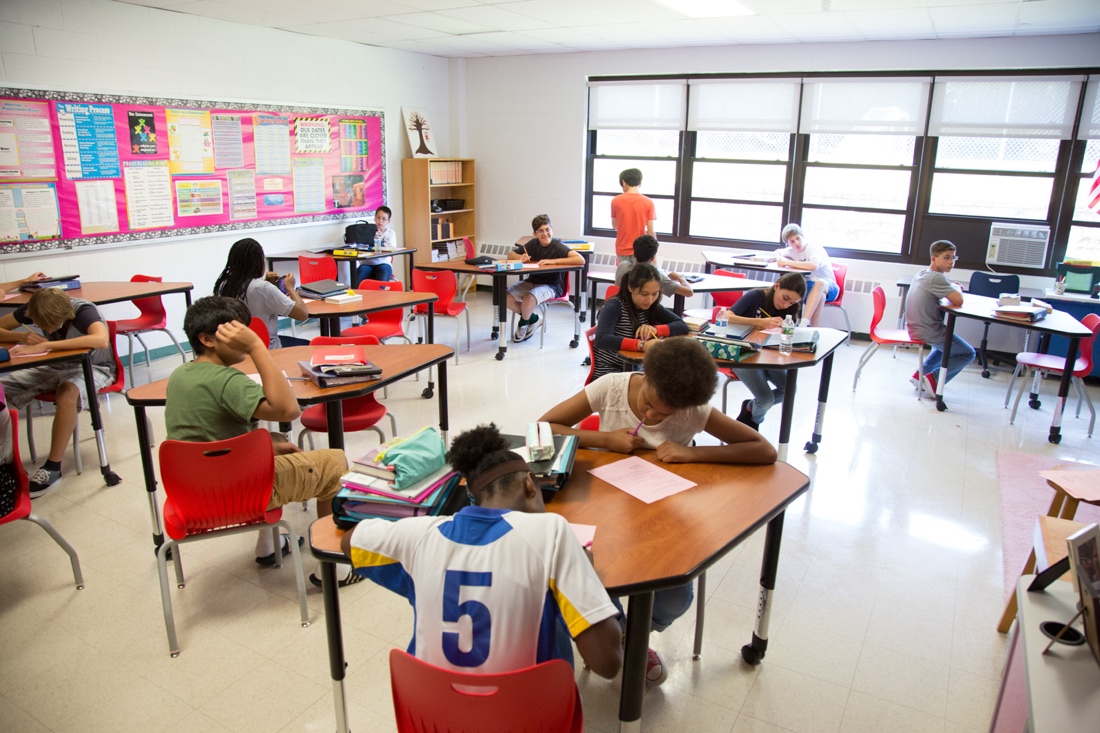 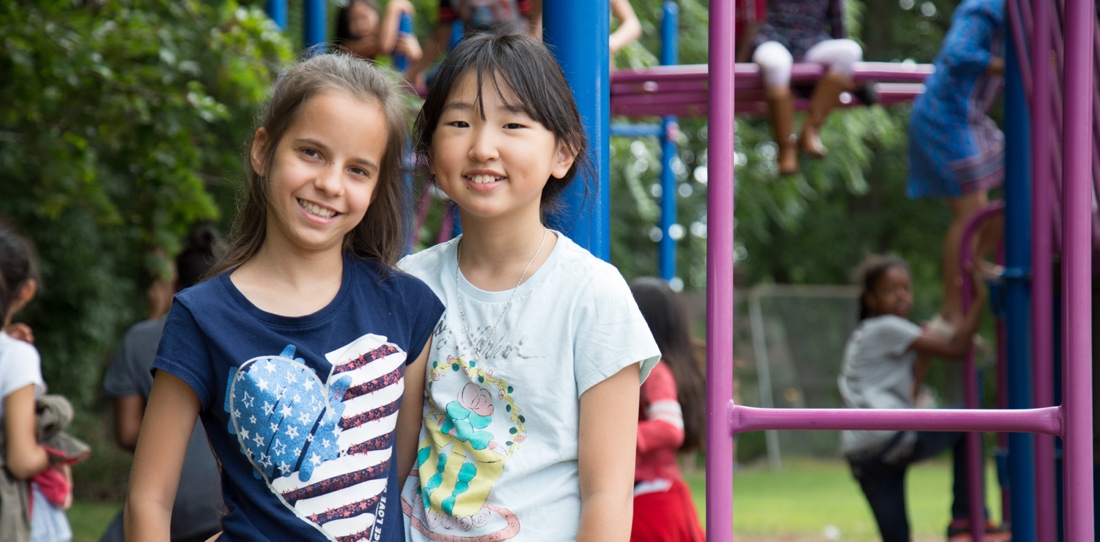 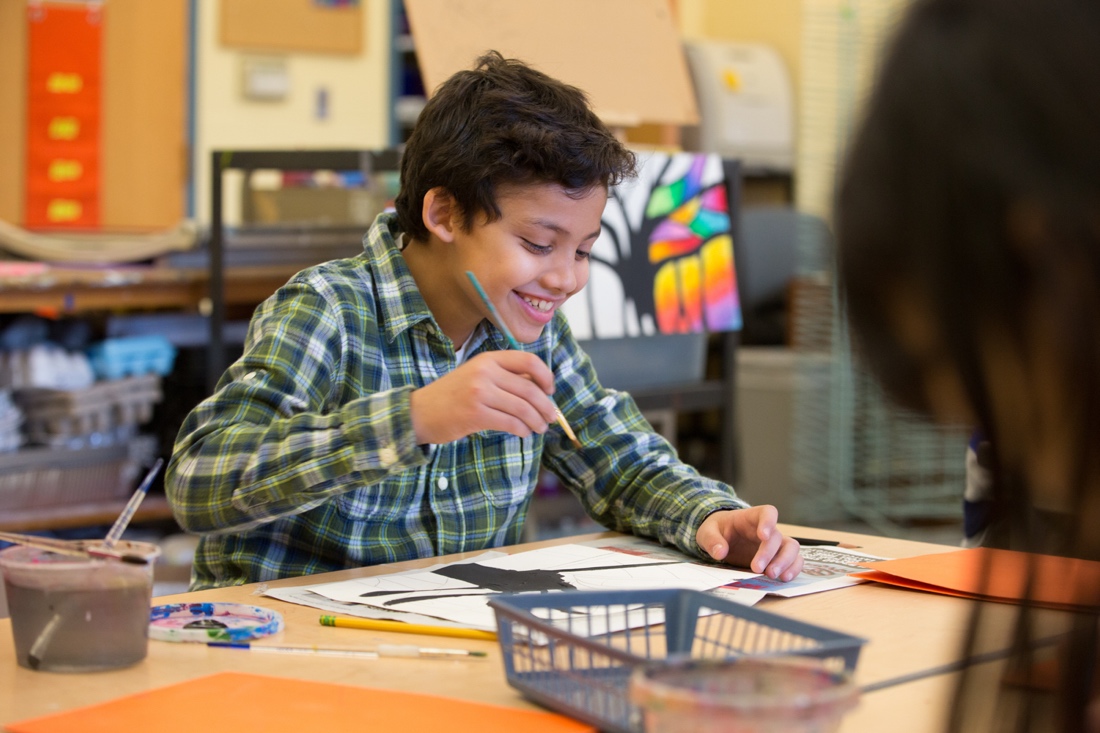 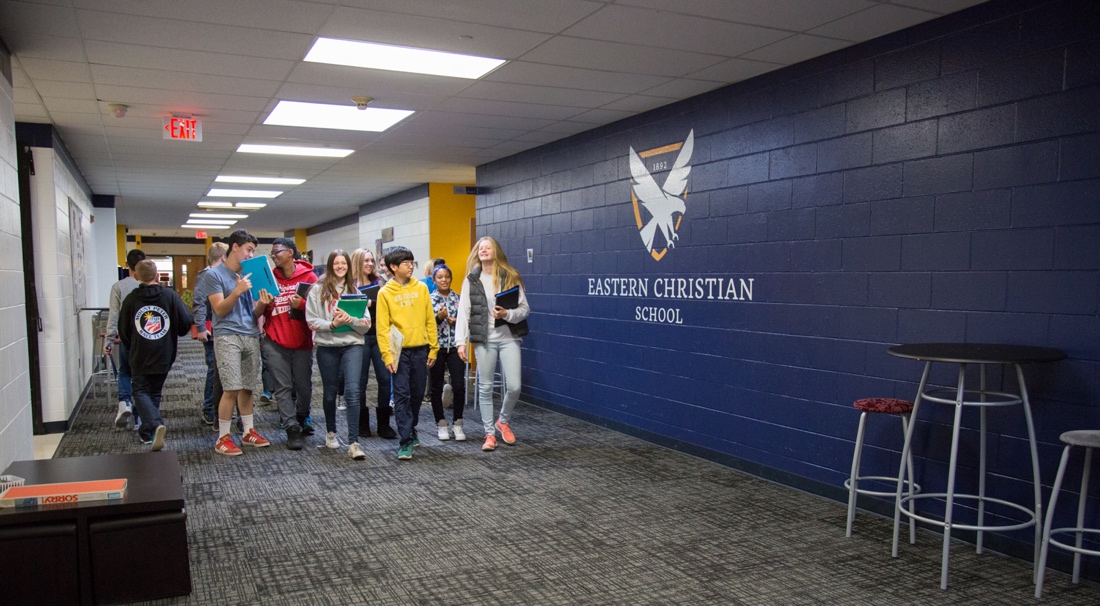 이스턴 크리스찬 고등학교
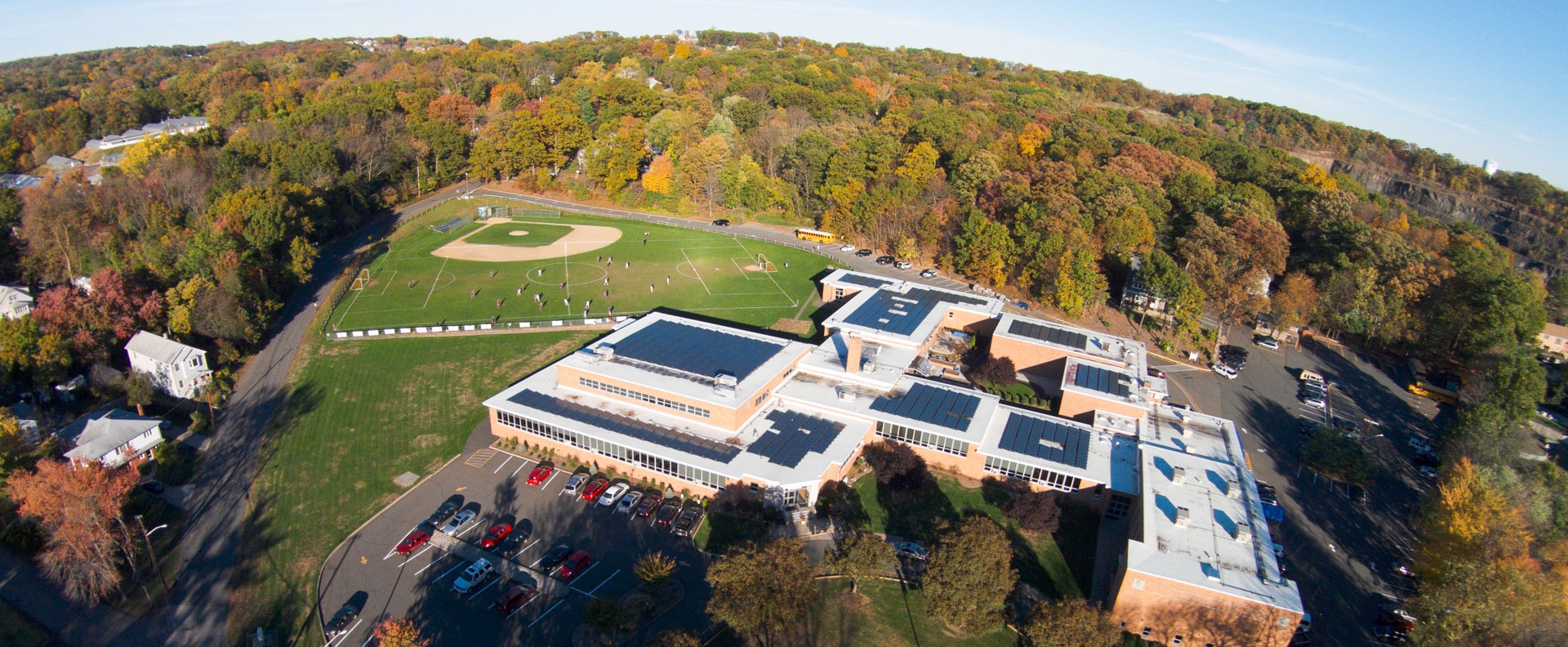 11:1
학생 – 교사 비율
노스헤일던 (North Haledon, NJ)에 위치 

300 명의 재학생
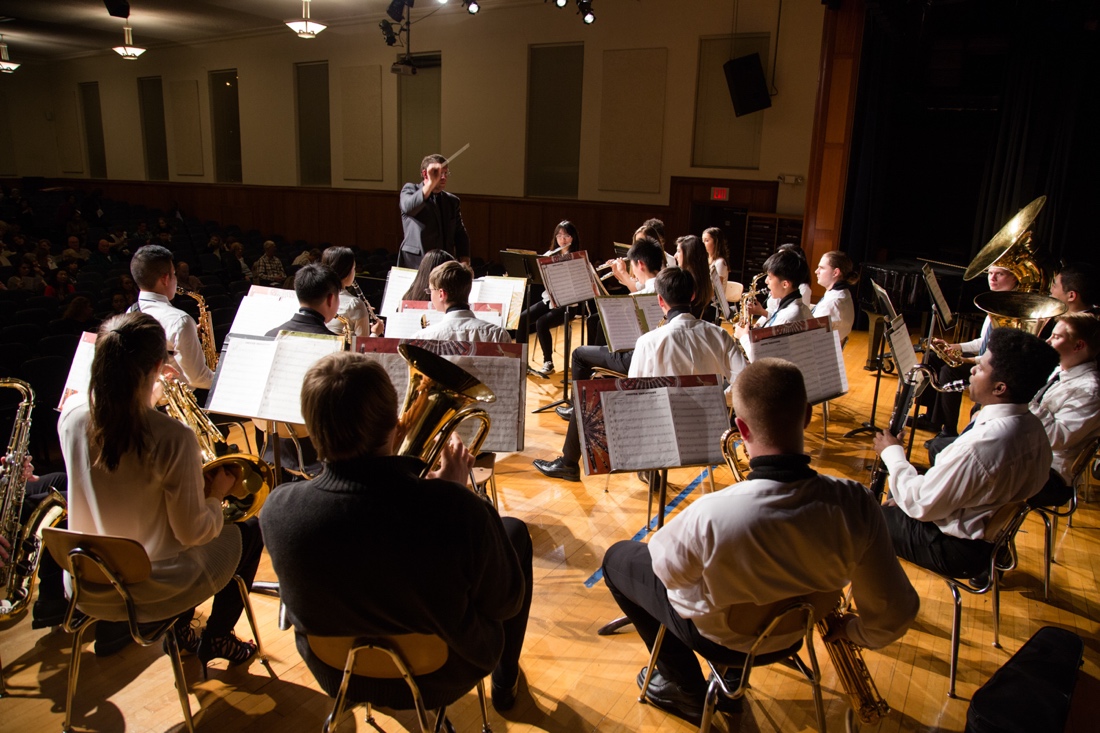 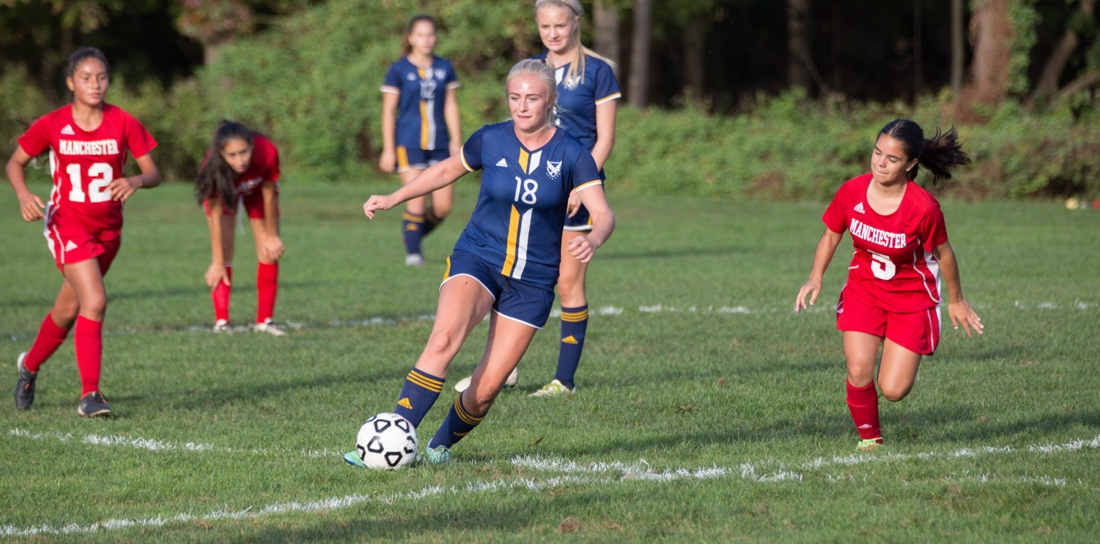 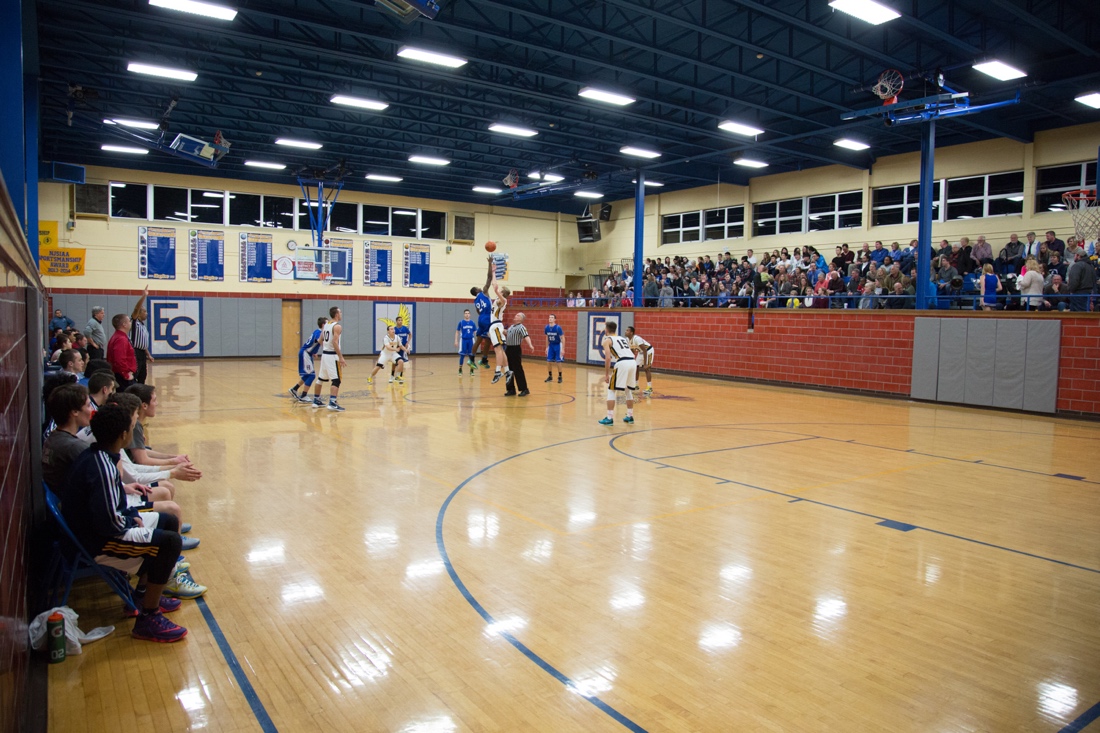 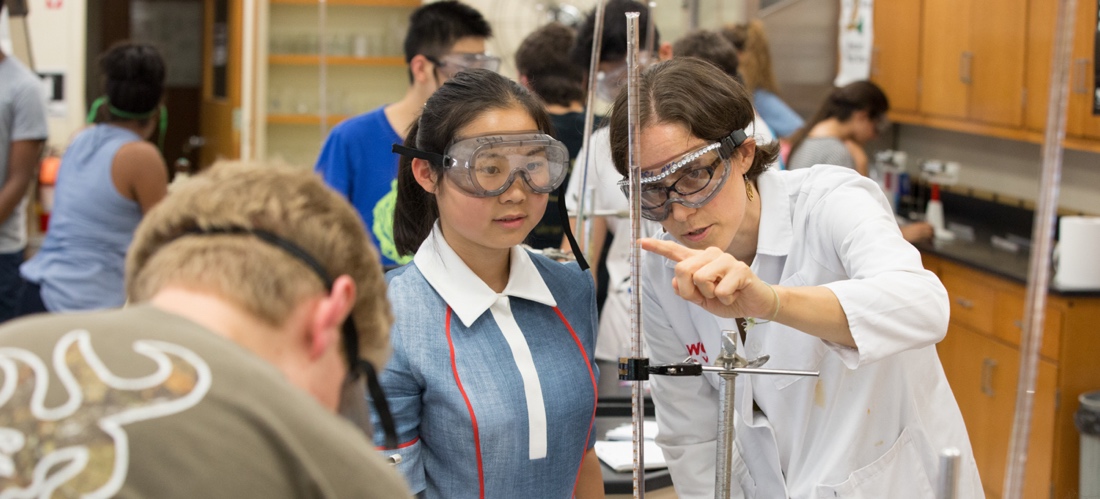 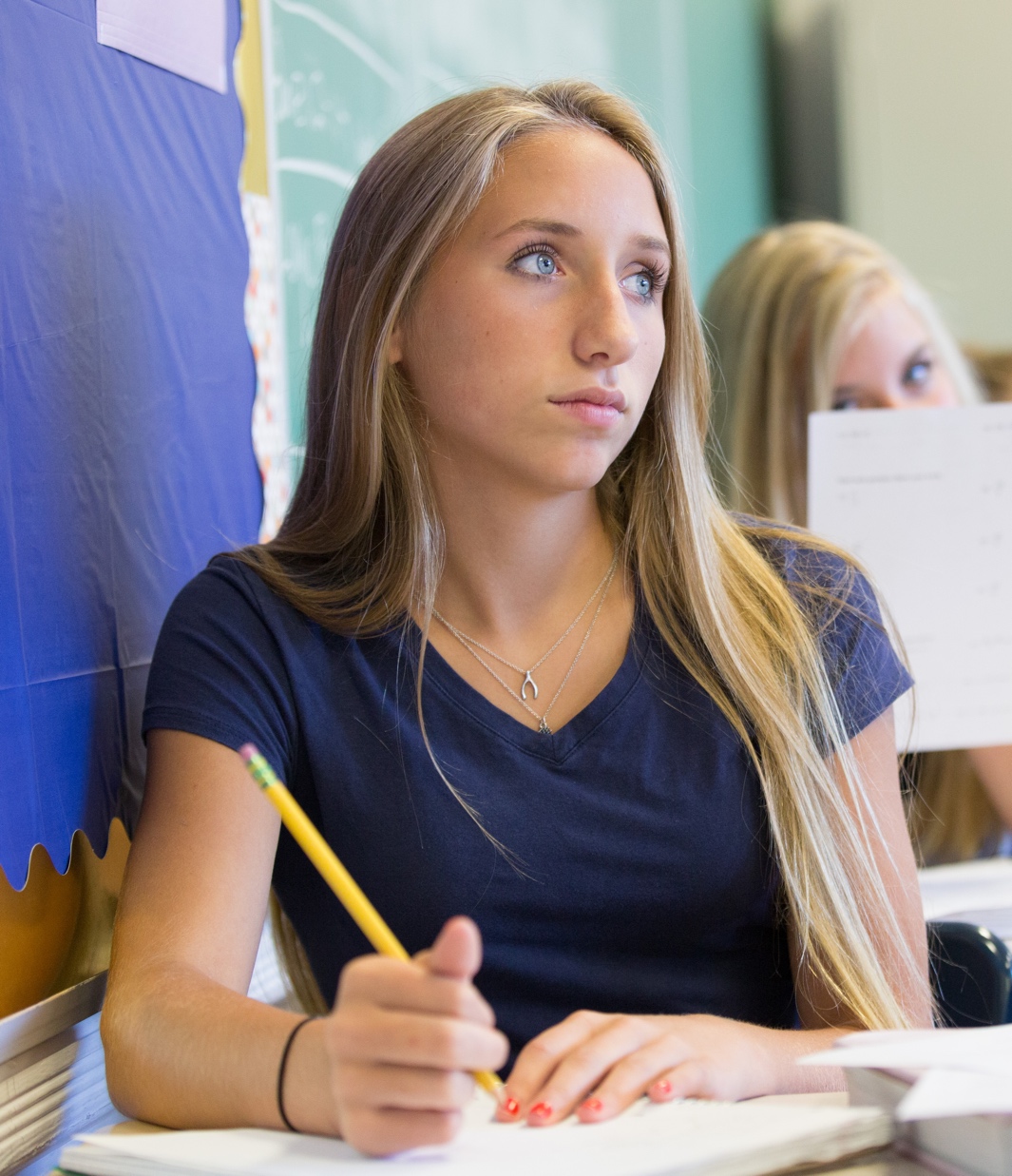 우수한 학업 프로그램
ESL
ESL 1
ESL 2
ESL 작문
과학 및 수학 수업
Honors 물리 
Honors 화학 
고등 생물 
해부 및 생리학
미적분 1
미적분 2
통계학
혁신적인 제공 & 프로그램
기독교의 비전과 영향력을 갖춘 학생을 양성합니다
인문학 전공: 언어 예술, 사회, 공연 예술, 시각예술
STEM 전공: 생명 및 물리 과학, 컴퓨터 과학 및 기술, 수학
스포츠 (6-12학년 33개 스포츠팀)
음악 (밴드, 오케스트라, 합창단)
미술
드라마(뮤지컬, 연극)
WINGS 윙스 프로그램 (인턴십)
테크놀로지
Project Acceleration
학생들은 다음의 수업을 들음으로써 대학 학점을 최대 41점까지 이수할 수 있습니다.
Honors 미국 역사 1	
Honors 미국 문학 1
Honors 미국 역사 2 	
Honors 미국 문학 2 
고등작문
(3)
(3)
(3)
(3)
(3)
미적분 1	
미적분 2
Honors 화학
해부 및 생리학
고등생물	
Honors 물리
(4)
(4)
(3)
(4)
(3)
(4)
대학 진학을 위한 다양한  지원
대학 지원 5가지 요소:
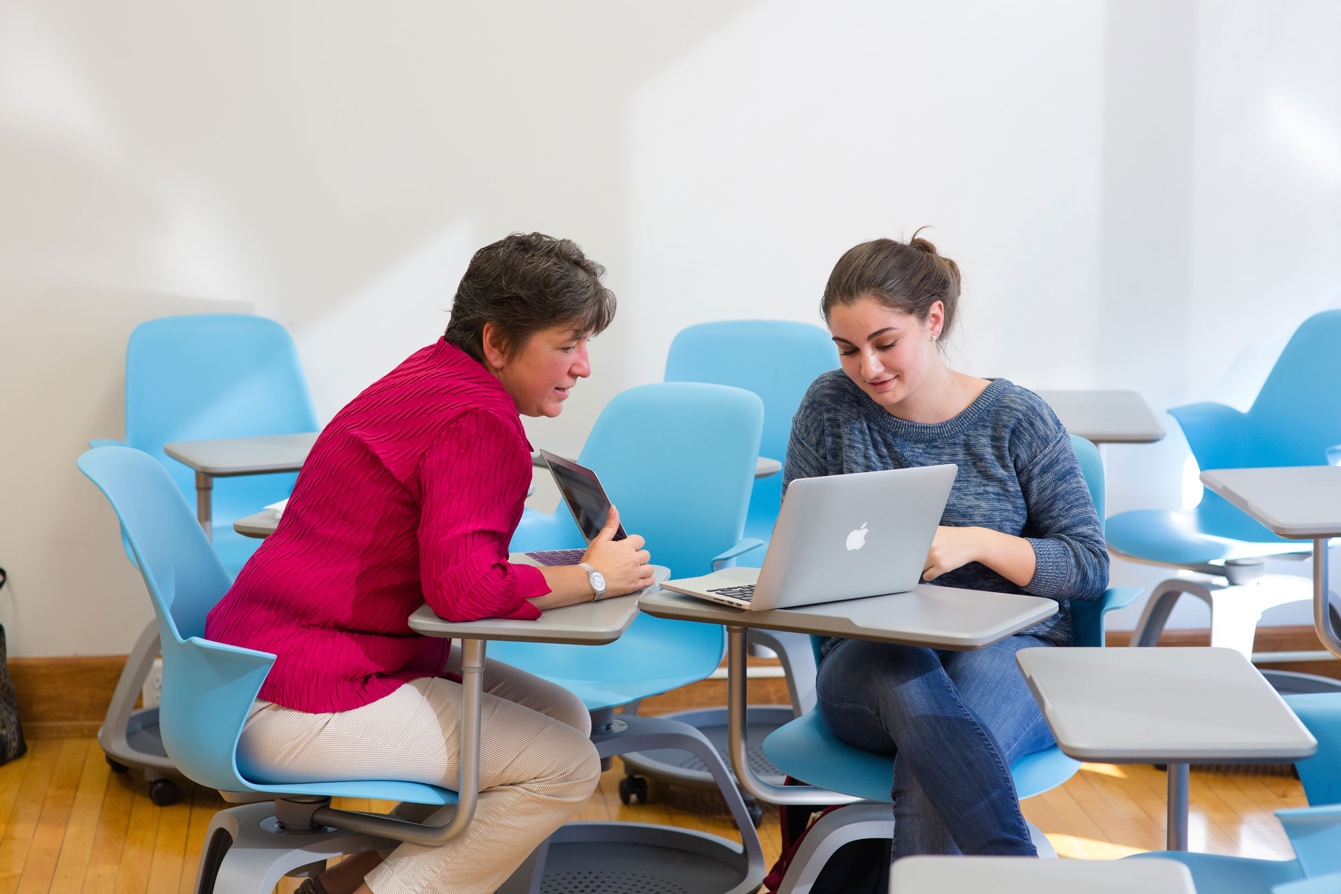 SAT/ACT 
(여러 번 응시가 가능합니다)

2. 고등학교 성적표 

3. 교과 외 활동 

4. 선생님 추천서 

5. 대학 에세이
대학 진학 및 취업 안내
학생들은 대학 진학을 위한 지원과정에서 지원받게 됩니다. 
Naviance: 전 세계 수백만 명의 학생들을 대상으로 직업 탐구, 학업 계획 및 대학 진학 준비가 가능한 대학 및 진로 준비 플랫폼
대학 에세이 도움
대학 지원을 위한 상담
대학 입학 101
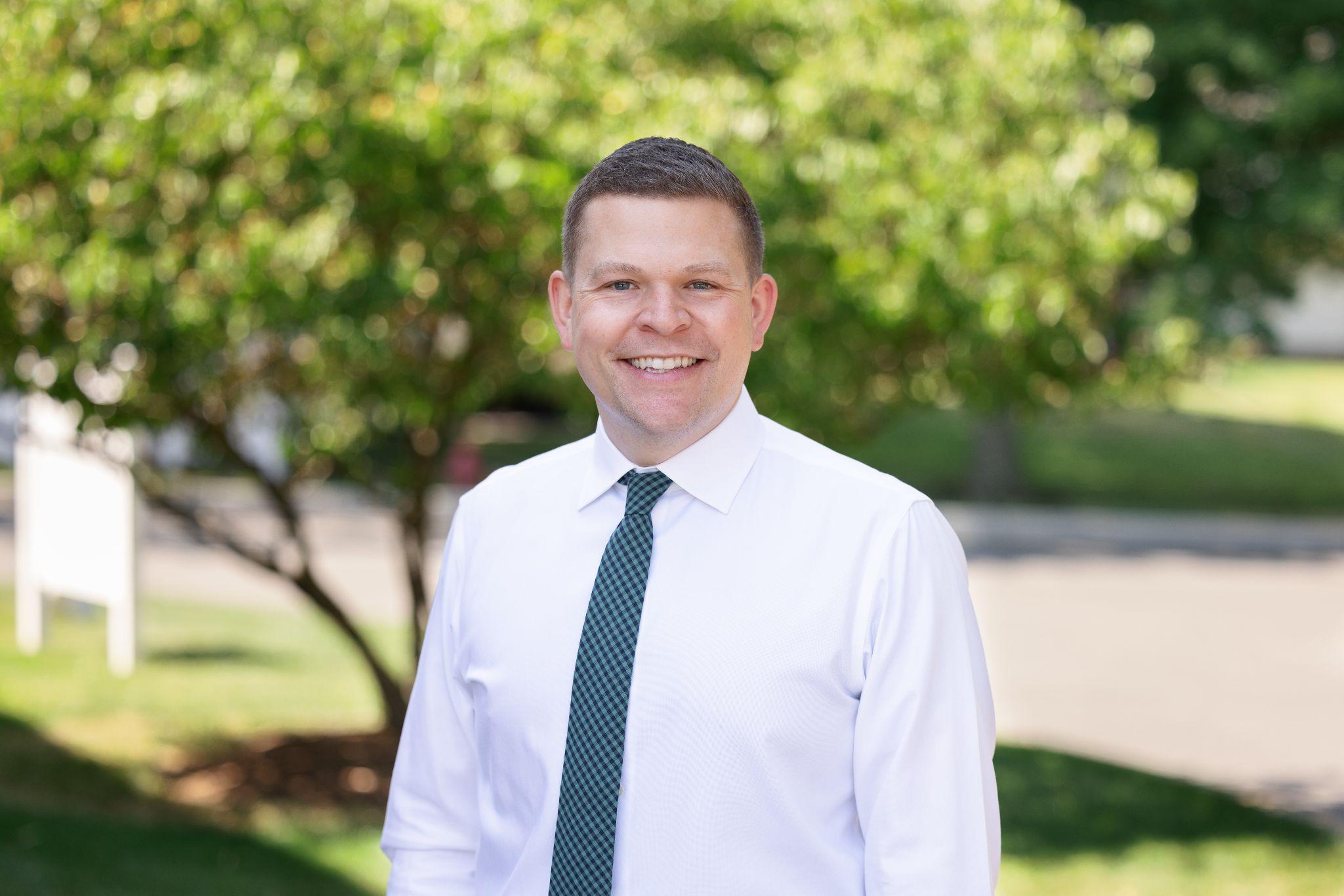 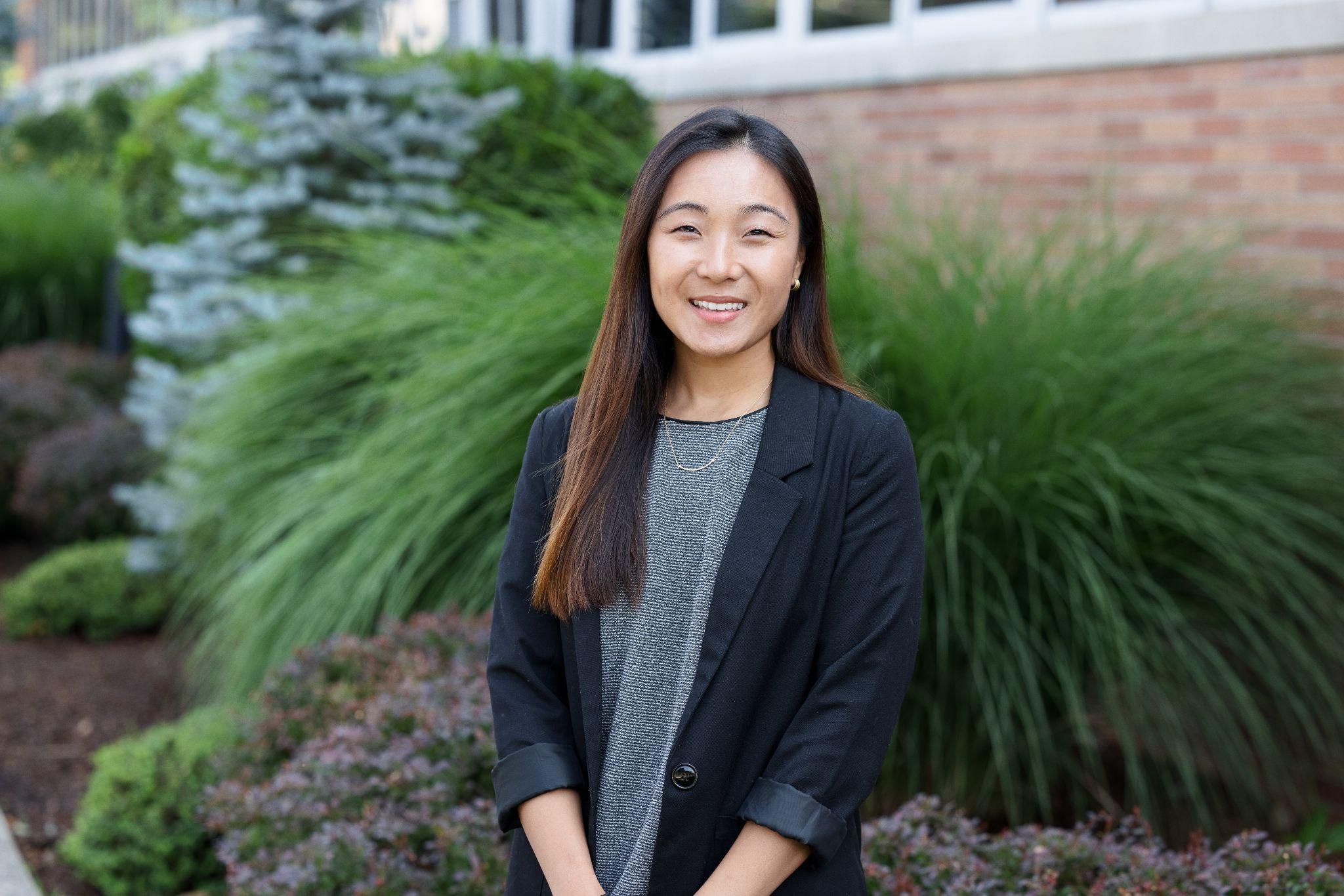 제시 라이트
대학 및 진로 상담
오피스 디렉터
스테파니 림
대학 및 진로 상담
오피스 부디렉터
홈스테이 옵션
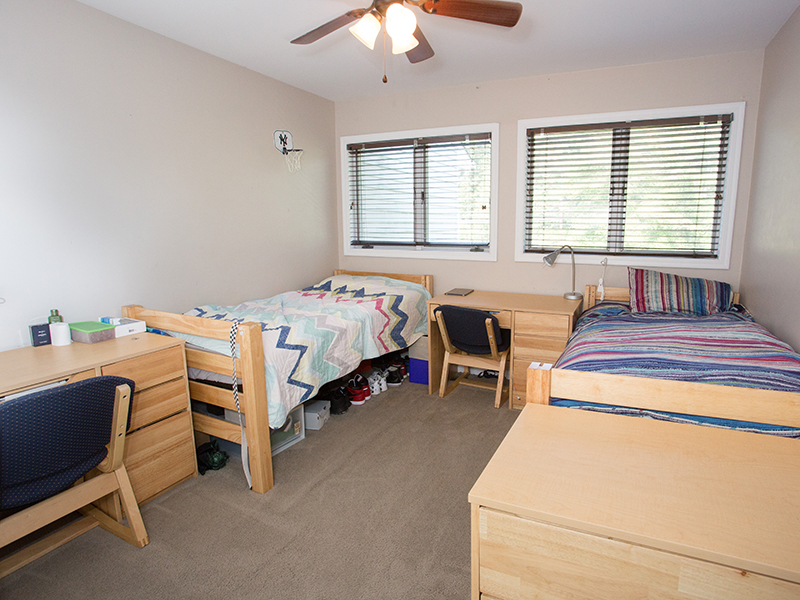 학생들은 이 중에 선택할 수 있습니다:
학교 기숙사 (2인 1실)
홈스테이 (개인방)
학생들은 공항 이동과 하루 세끼를 제공 받습니다.
홈스테이를 통해 학생들이 학교 커뮤니티에 적응하는데 도움을 받습니다.
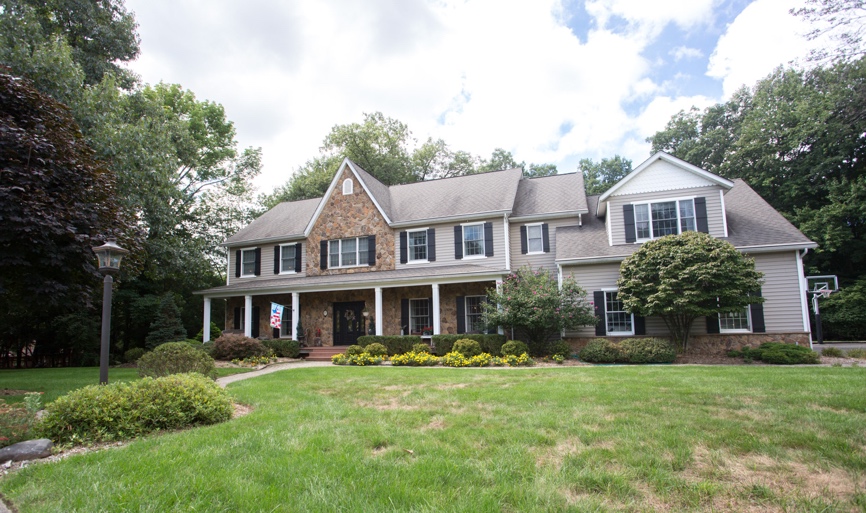 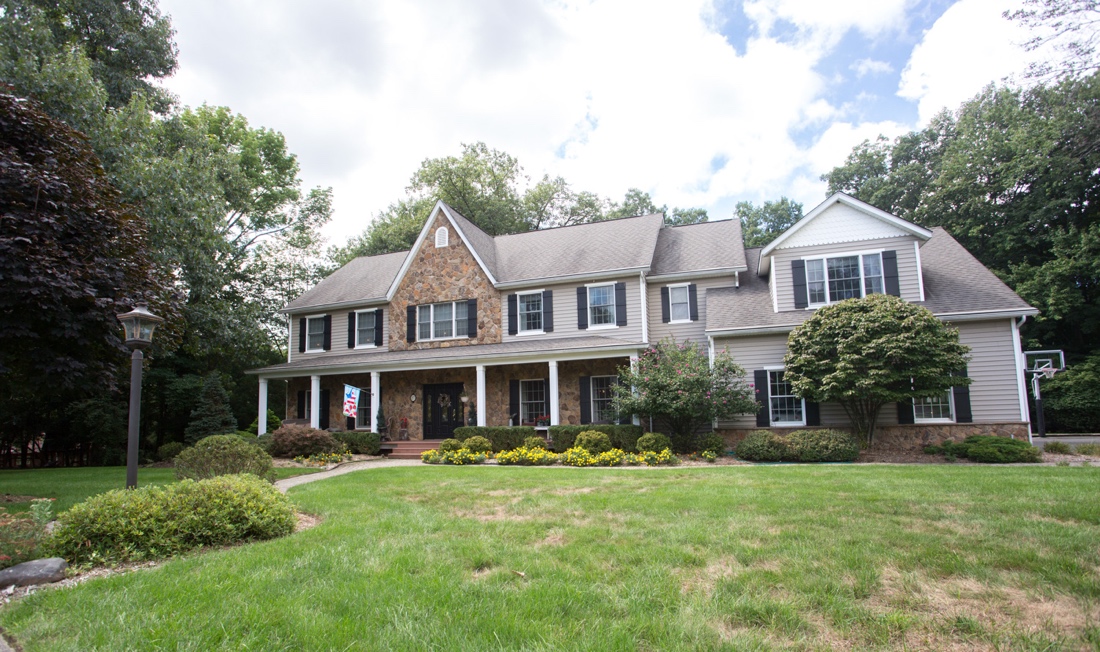 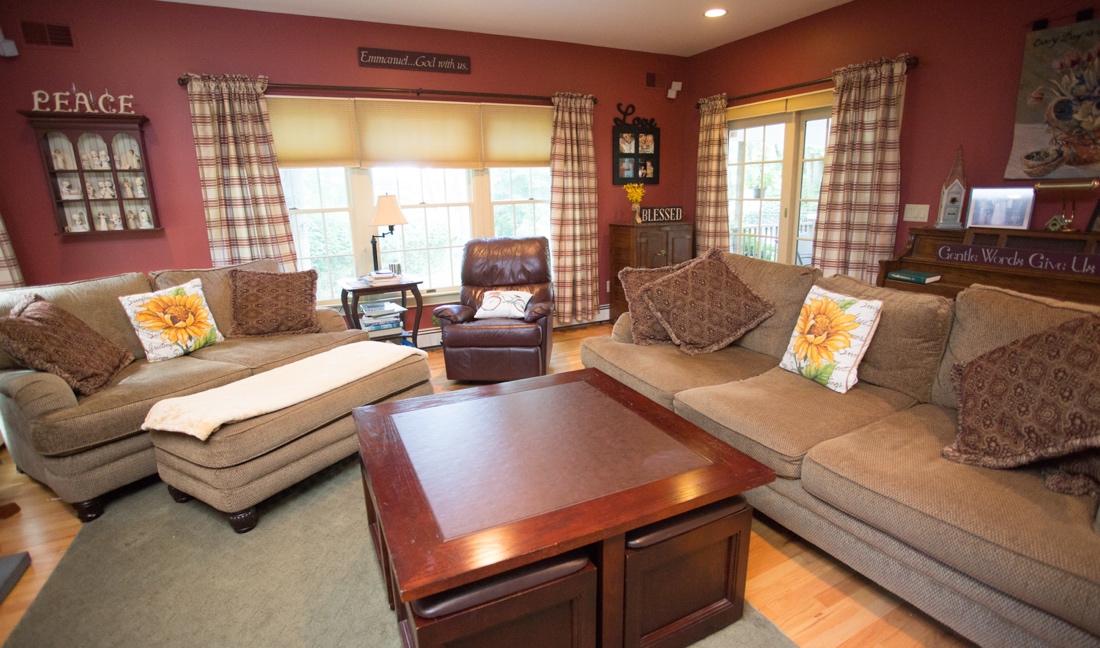 홈스테이 가정 예시
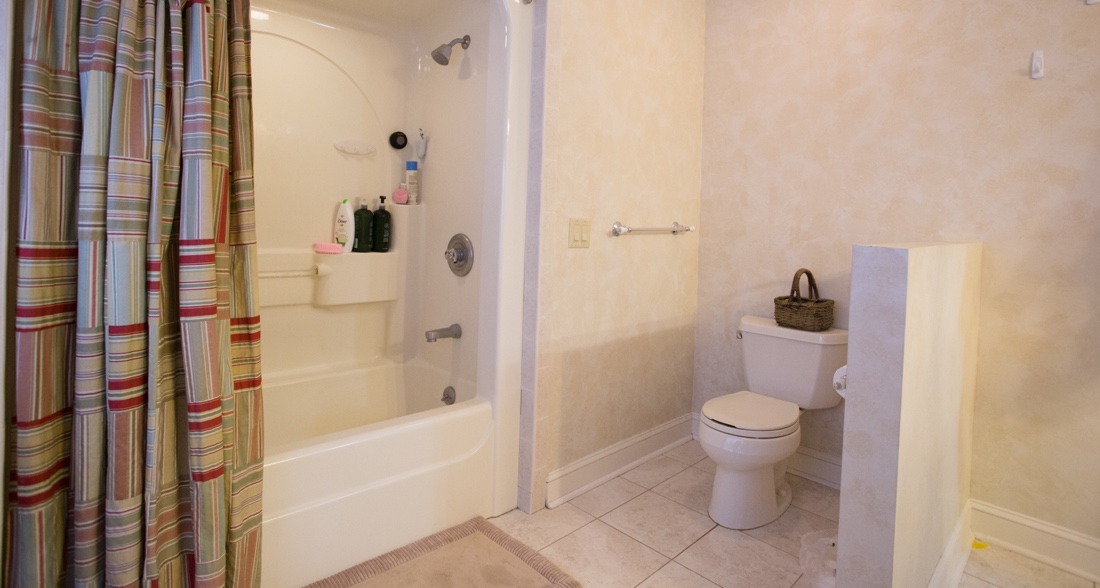 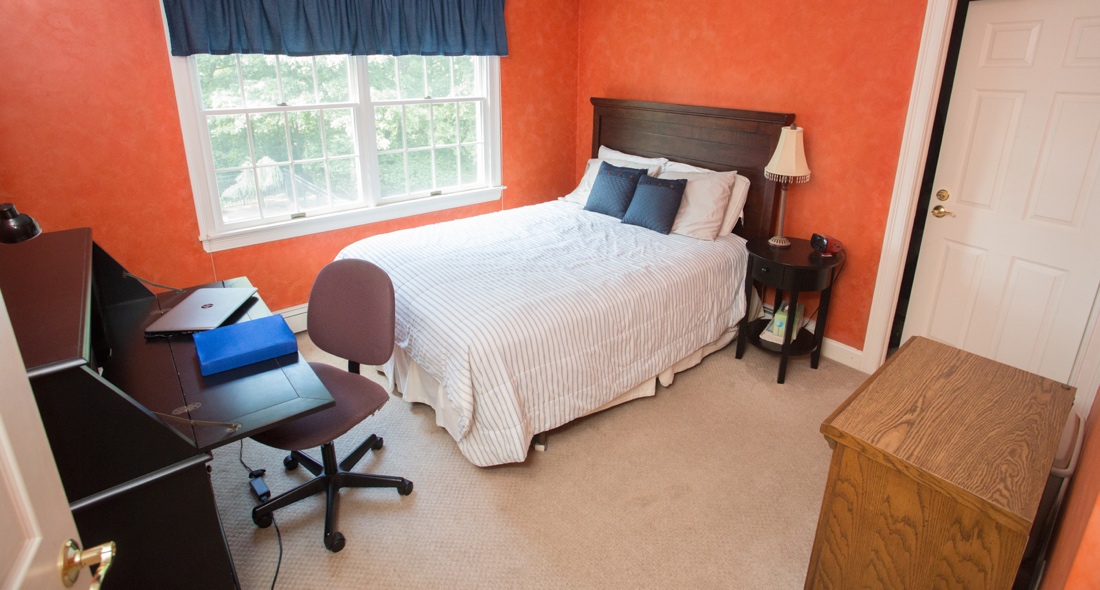 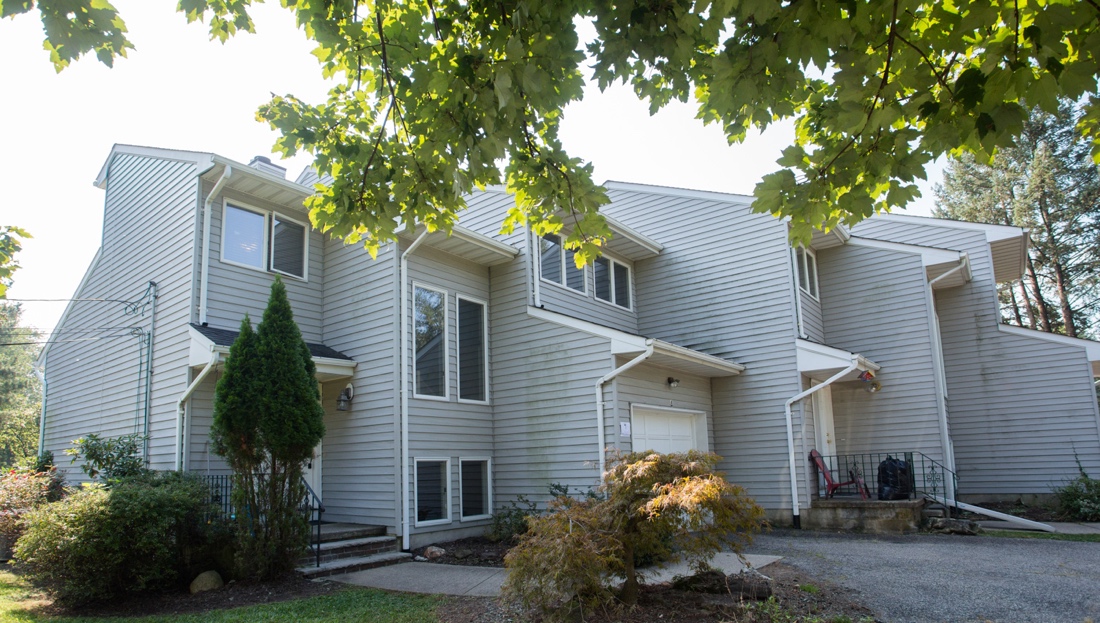 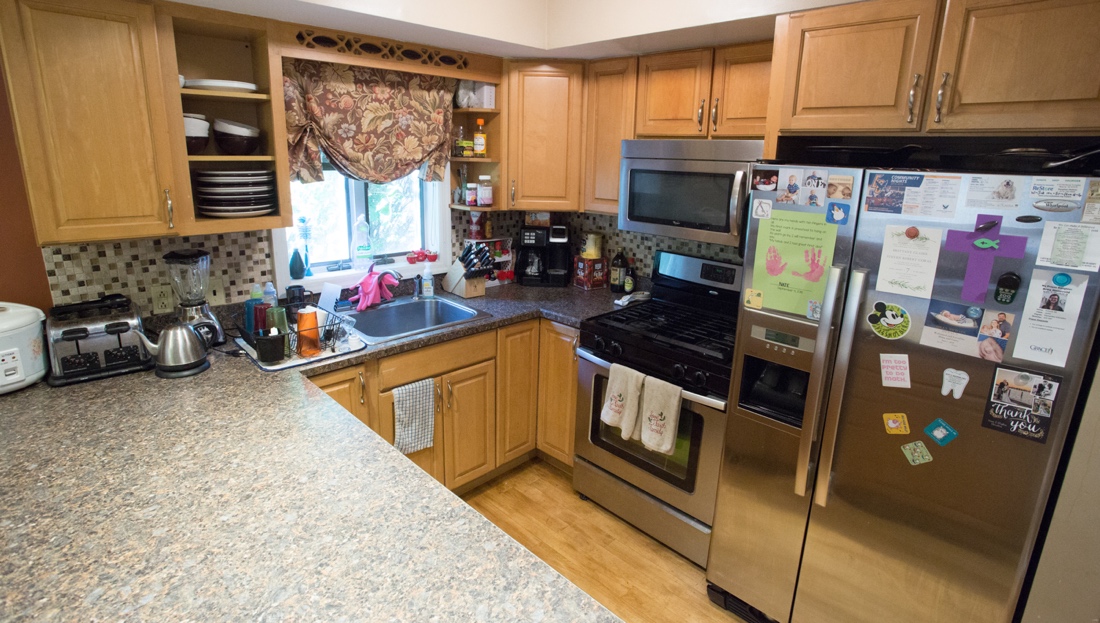 기숙사 예시
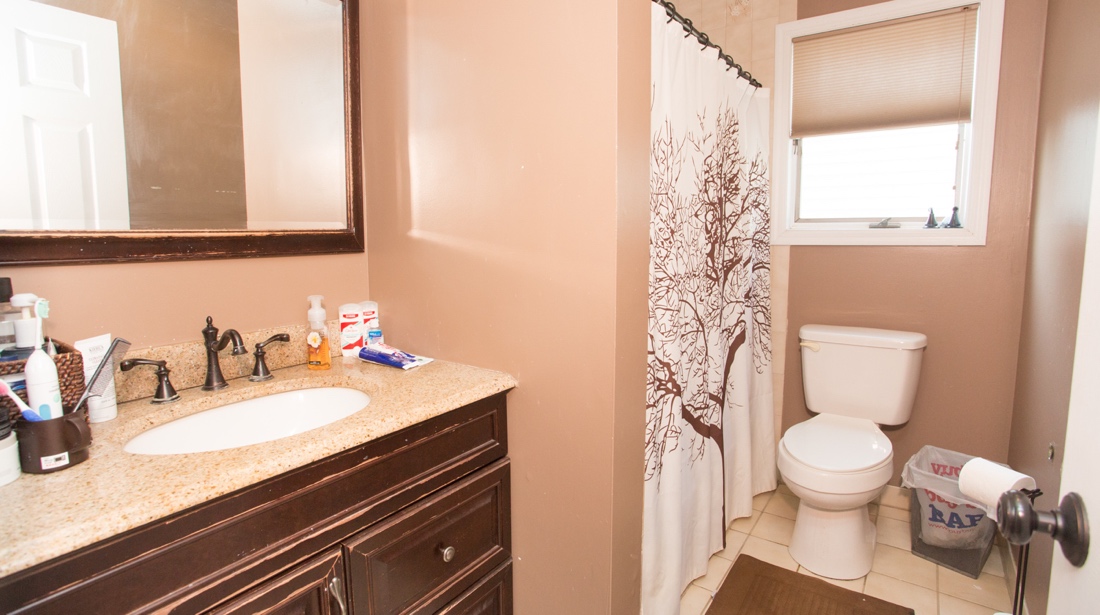 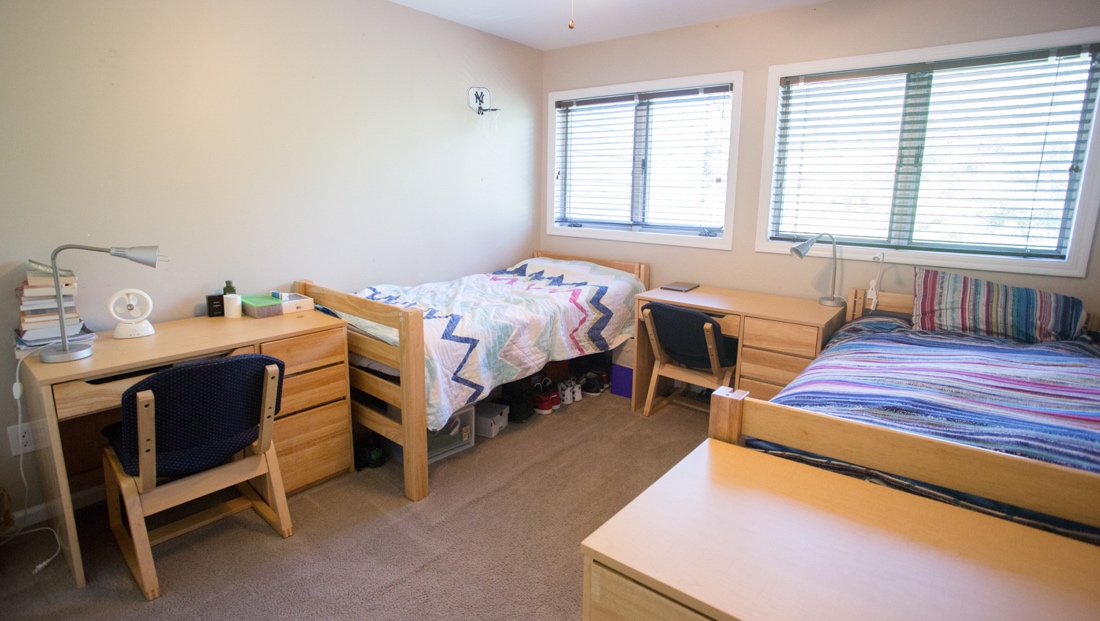 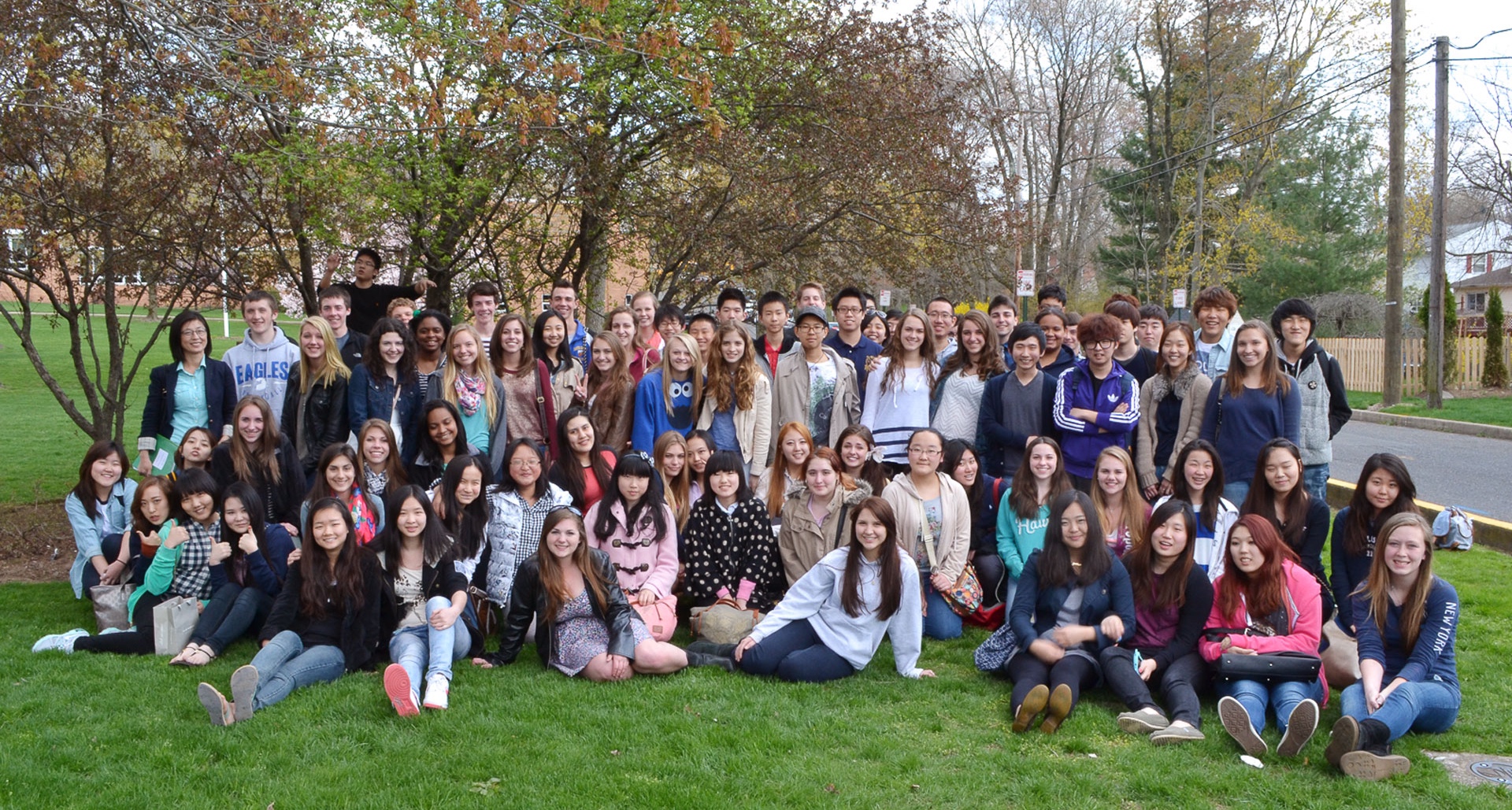 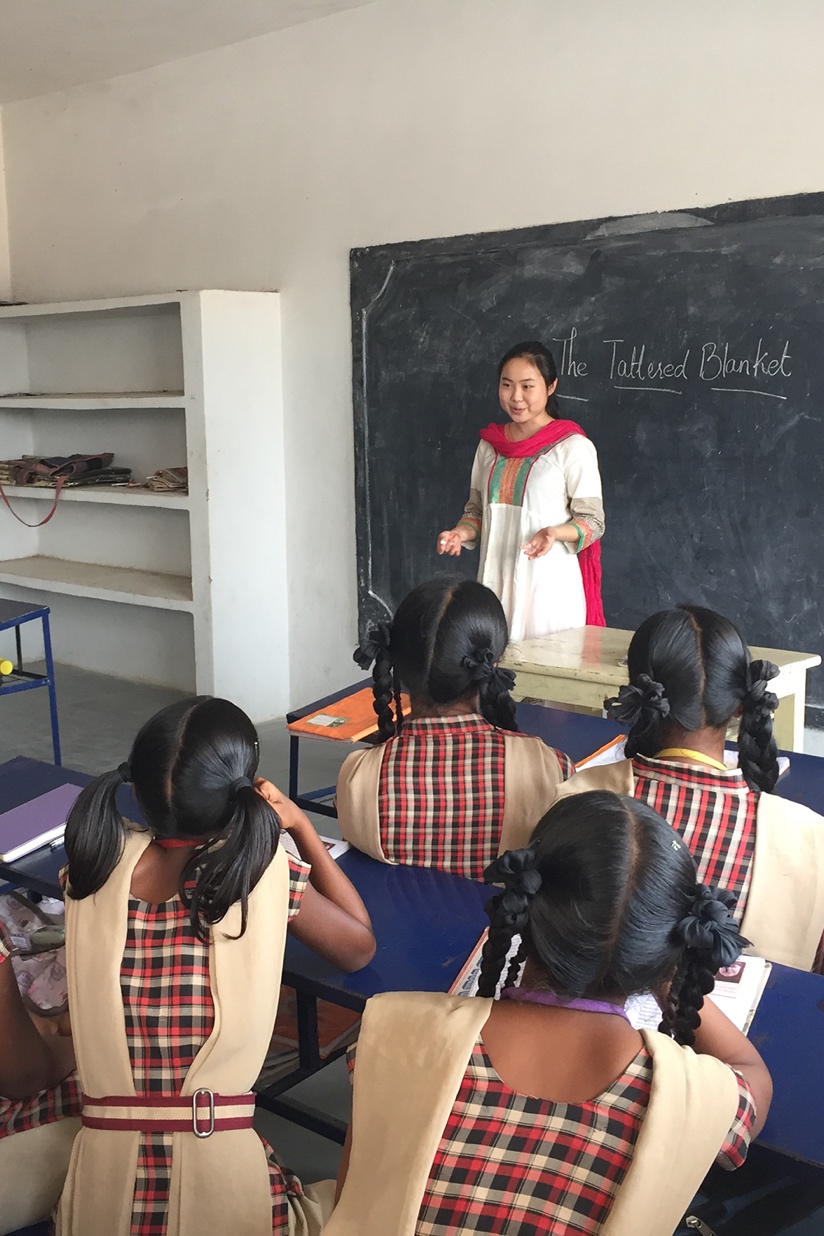 학생 생활
신입생 오리엔테이션 

앰배서더 프로그램

월간 특별 활동

교외 체험학습

봄방학 간 선교와 문화 교류 여행

리더십 팀
봄방학 자원봉사 여행
타문화의 이해와 자원봉사를 위한 기회
봄방학 자원봉사 장소: 

캔자스 시티
난민 공동체의 작업 프로젝트
 
과테말라
쓰레기 처리장의 사역

탄자니아
학교를 돕는 사역

인도
고아 사역
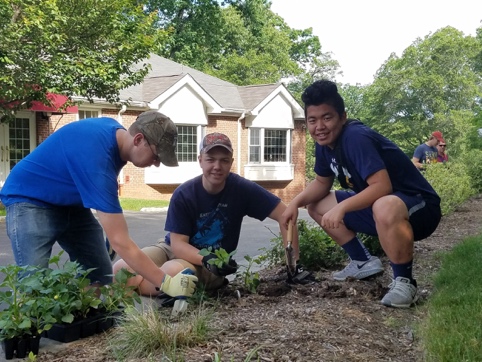 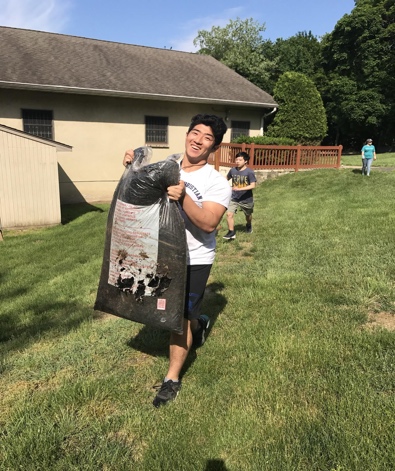 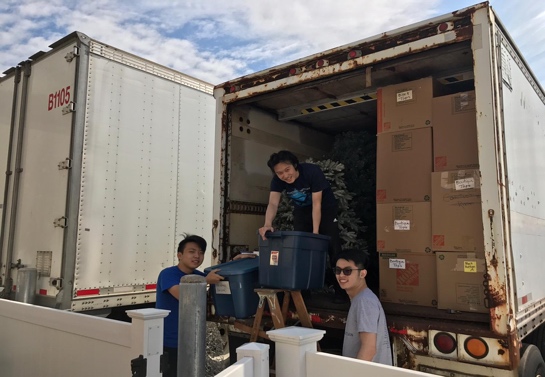 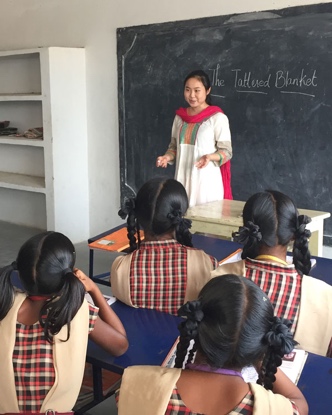 입학 요건 – 1단계
1 단계: 지원서 신청 단계 

학생이 해야 할 일:

온라인 지원서 신청

100 달러 지원 수수료 (환불 불가)

설문지, 학생 에세이, 재정보고, I-20 신청서 작성 

여권, 예방 접종 기록, 영어 시험 점수
학생의 현재 학교에서 해야 할 일 :
추천서 작성

영어 수업 3년치 성적

목사님이 해야 할 일:
목사님 질문서 작성
입학 요건 – 2, 3 단계
2 단계: 인터뷰 단계

학교 교무진이 인터뷰 진행 

30 분 이내의 인터뷰

Skype를 이용하거나 직접 방문하여 진행 (학생이 미국 내에 있는 경우)
3 단계 : 수락 단계
EC 입학위원회 신청서 검토

$1,000 국제학생 등록비 (환불 불가)
www.easternchristian.org
국제학생 (International Student) 탭을 클릭하세요
입학 요건 – 4 단계
4 단계: 등록 단계

I-20 발행/이전 

학비 계약서 작성 

F-1 학생 비자 사본

공식 신체 검사 자료 

모든 학비 및 비용은 달러로 납부됩니다.
모든 서류 및 비용이 납부 되기 전까지는 공식적으로 입학이 불가합니다.
www.easternchristian.org
국제학생 (International Student) 탭을 클릭하세요